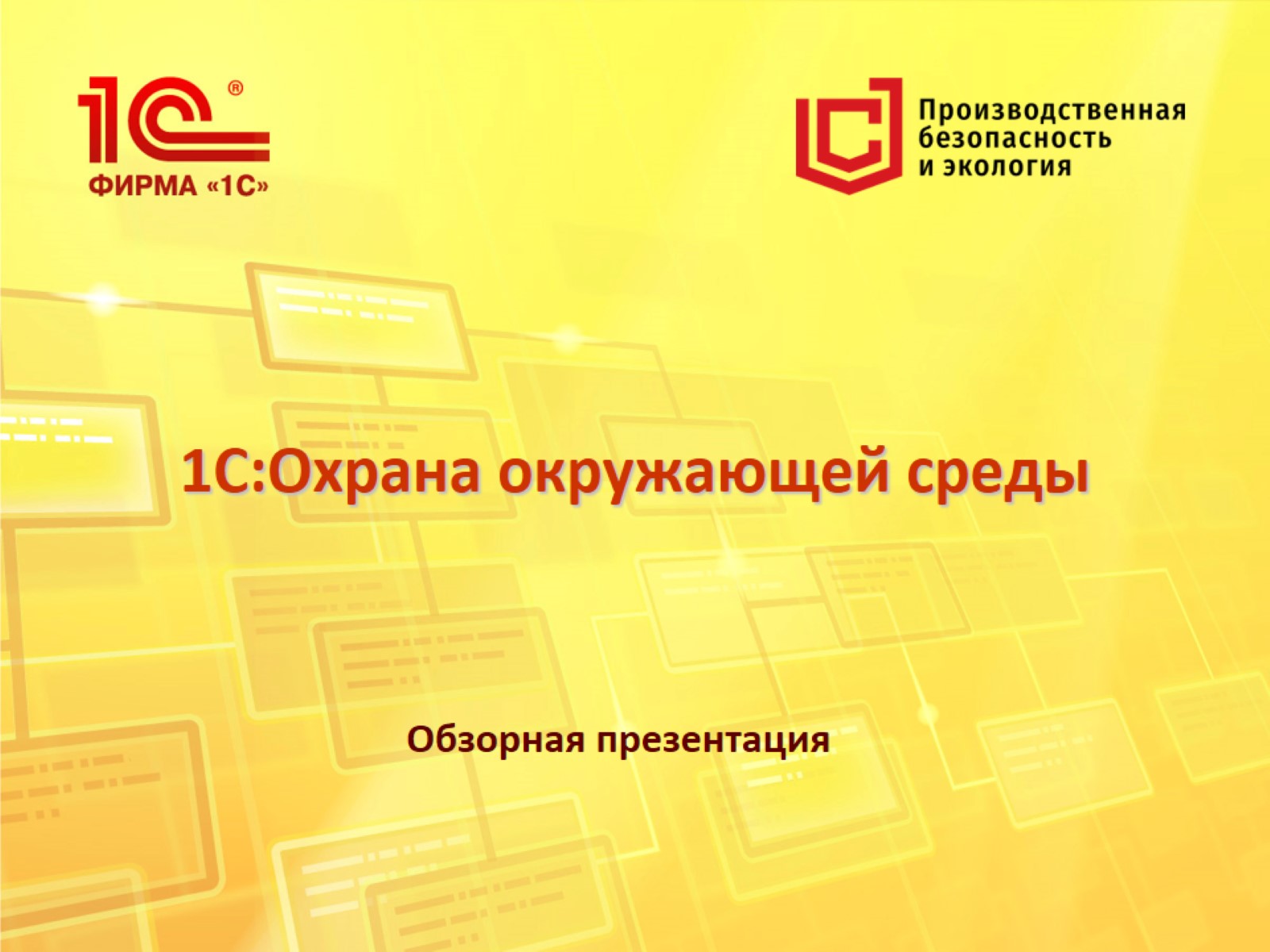 1С:Охрана окружающей среды
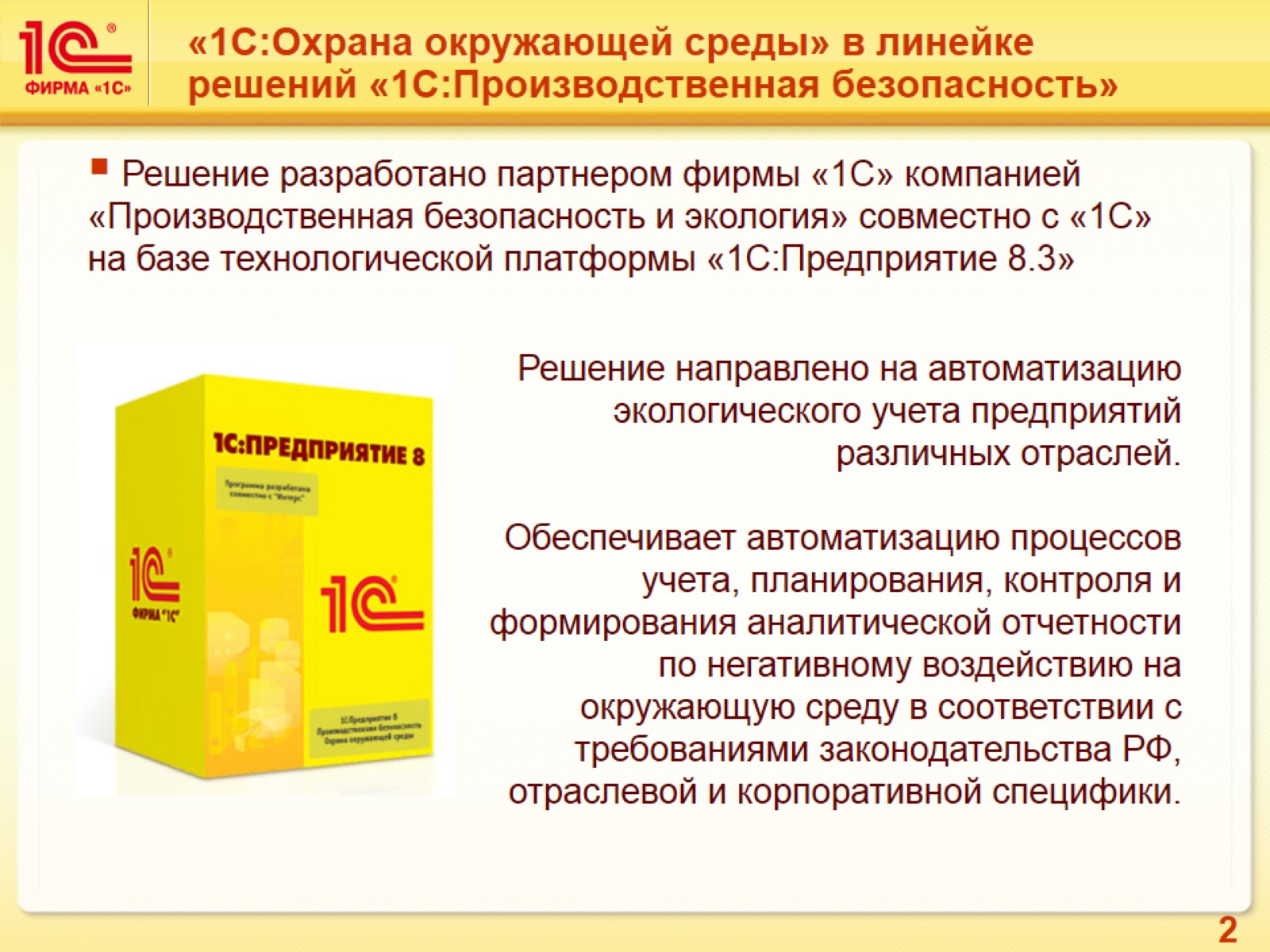 «1С:Охрана окружающей среды» в линейке решений «1С:Производственная безопасность»
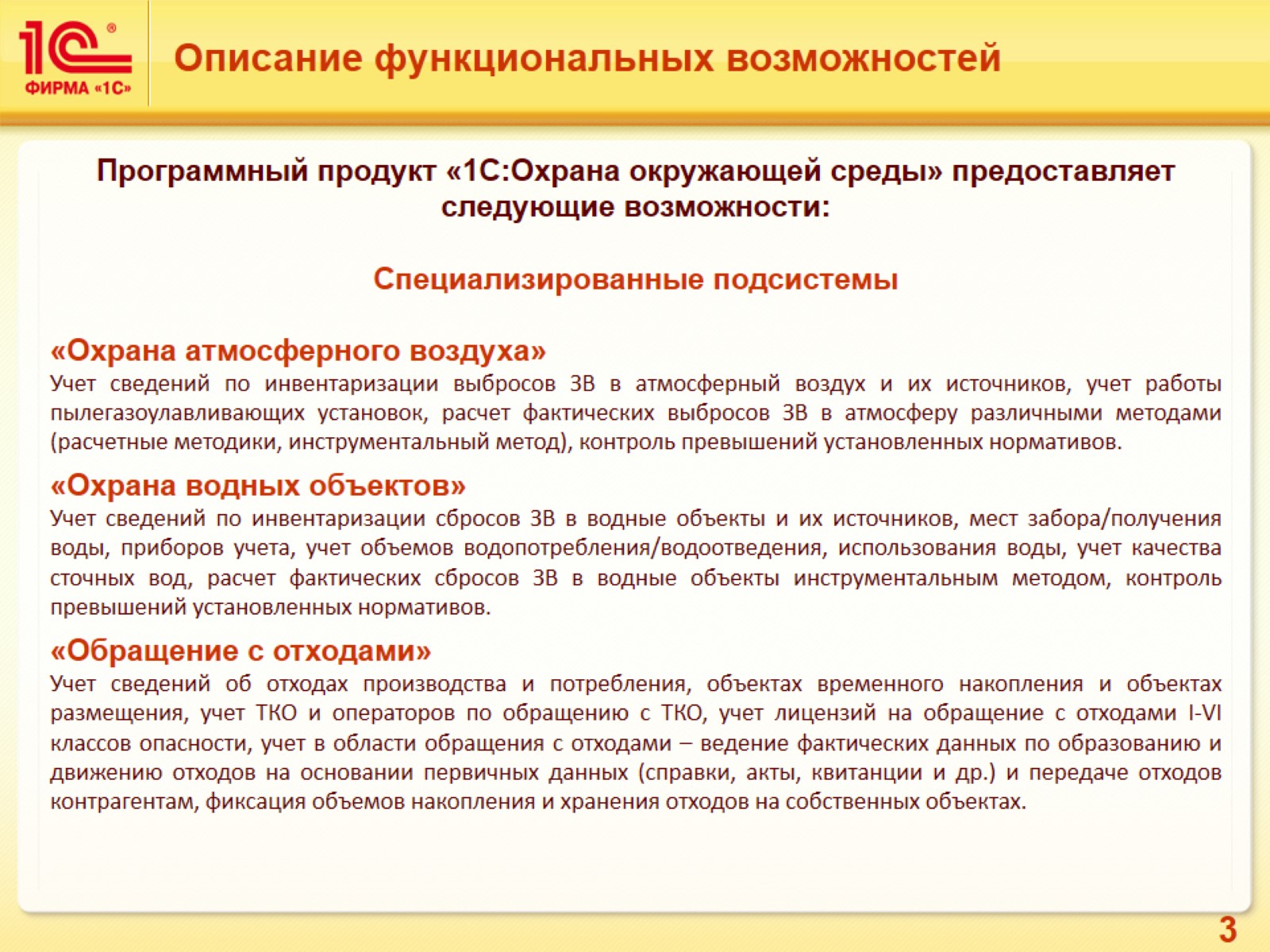 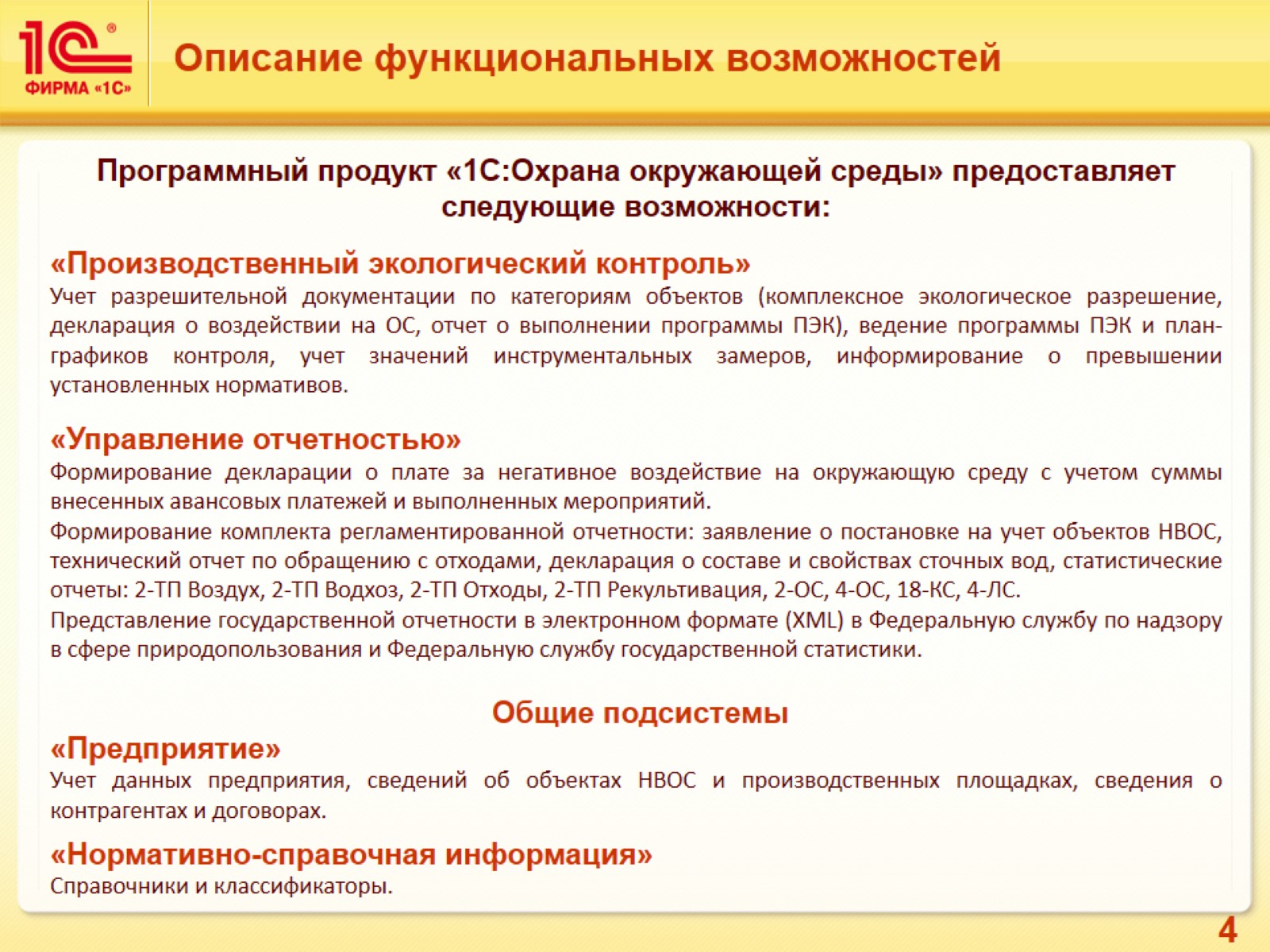 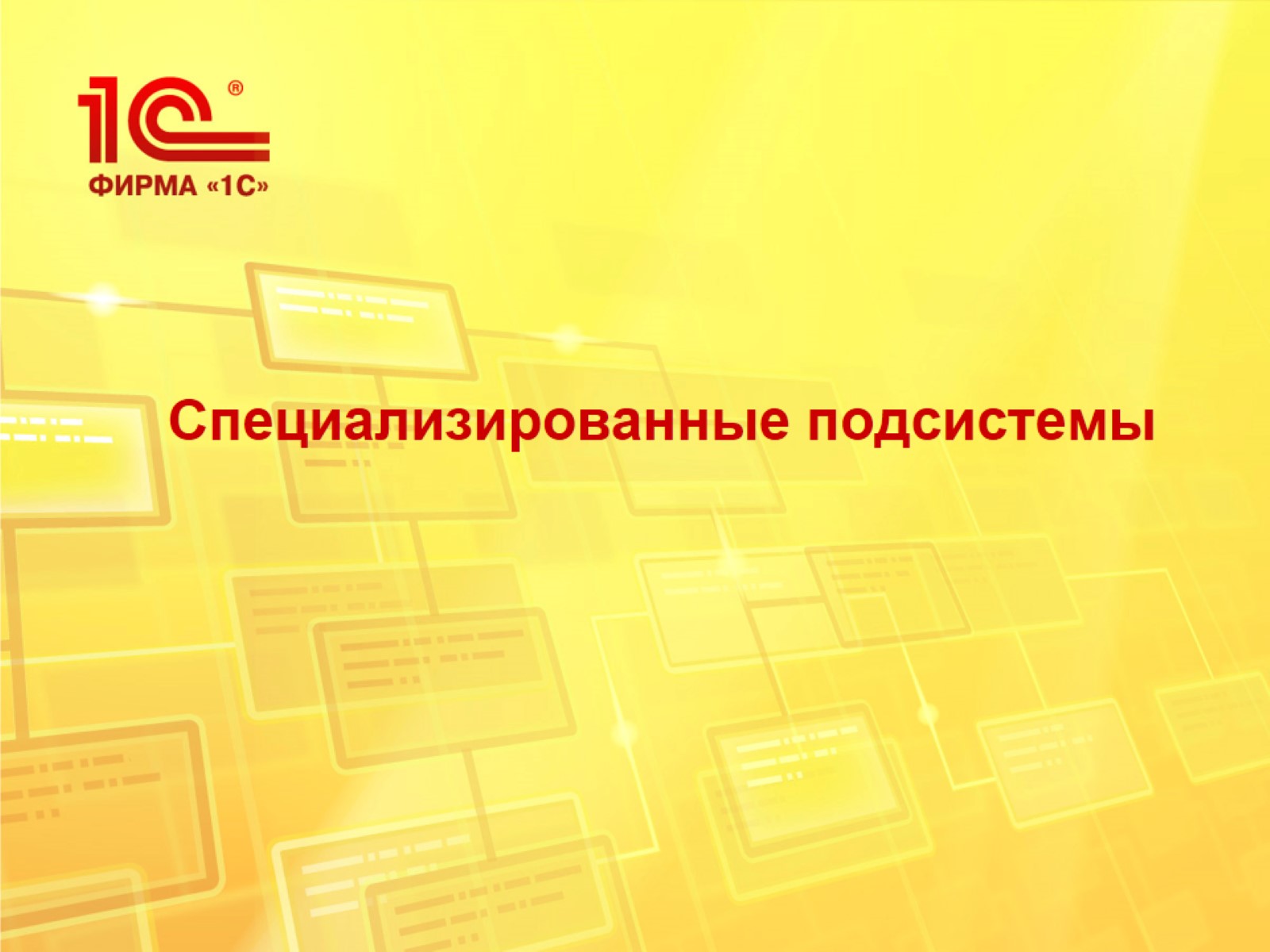 Специализированные подсистемы
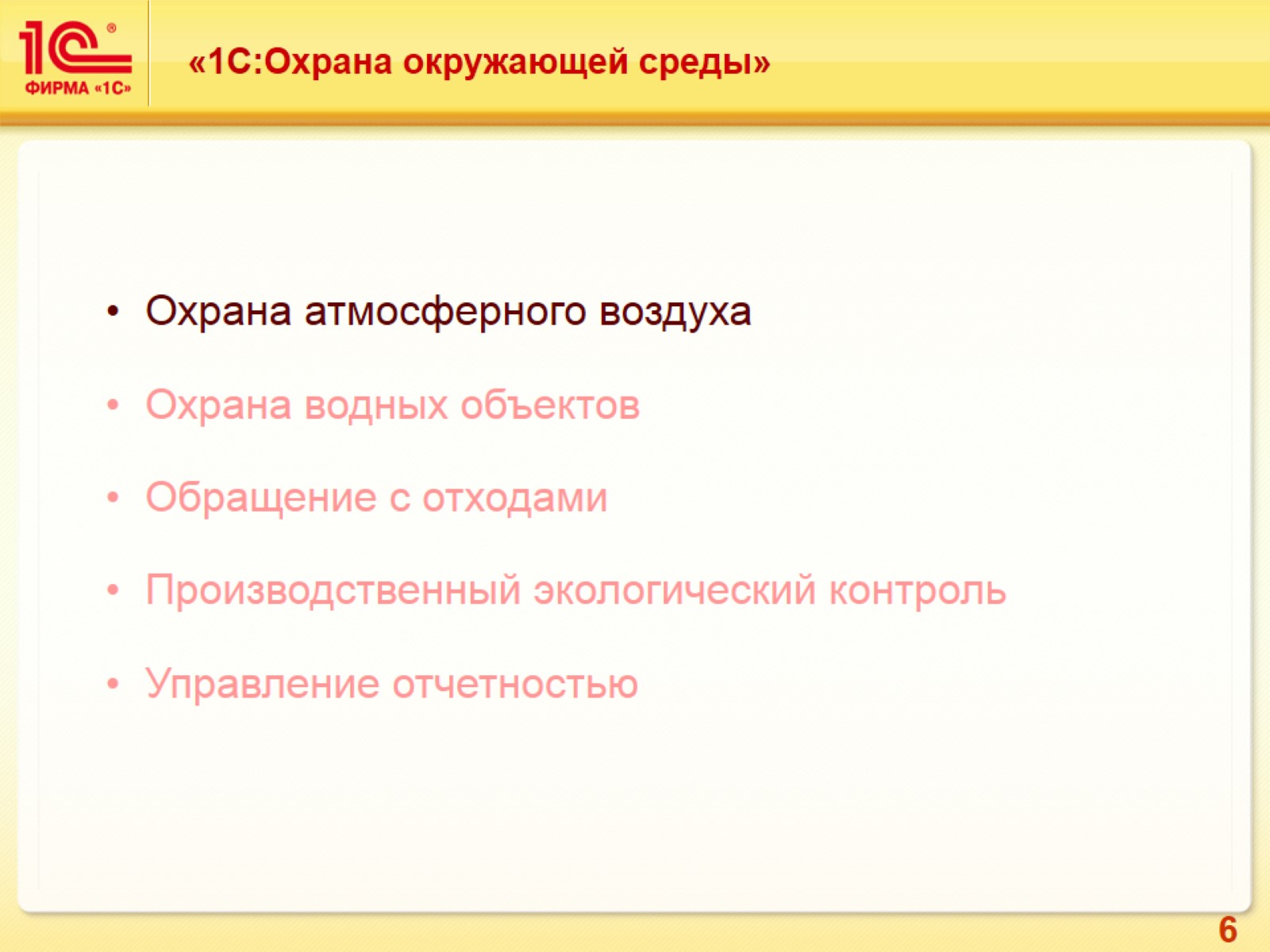 «1С:Охрана окружающей среды»
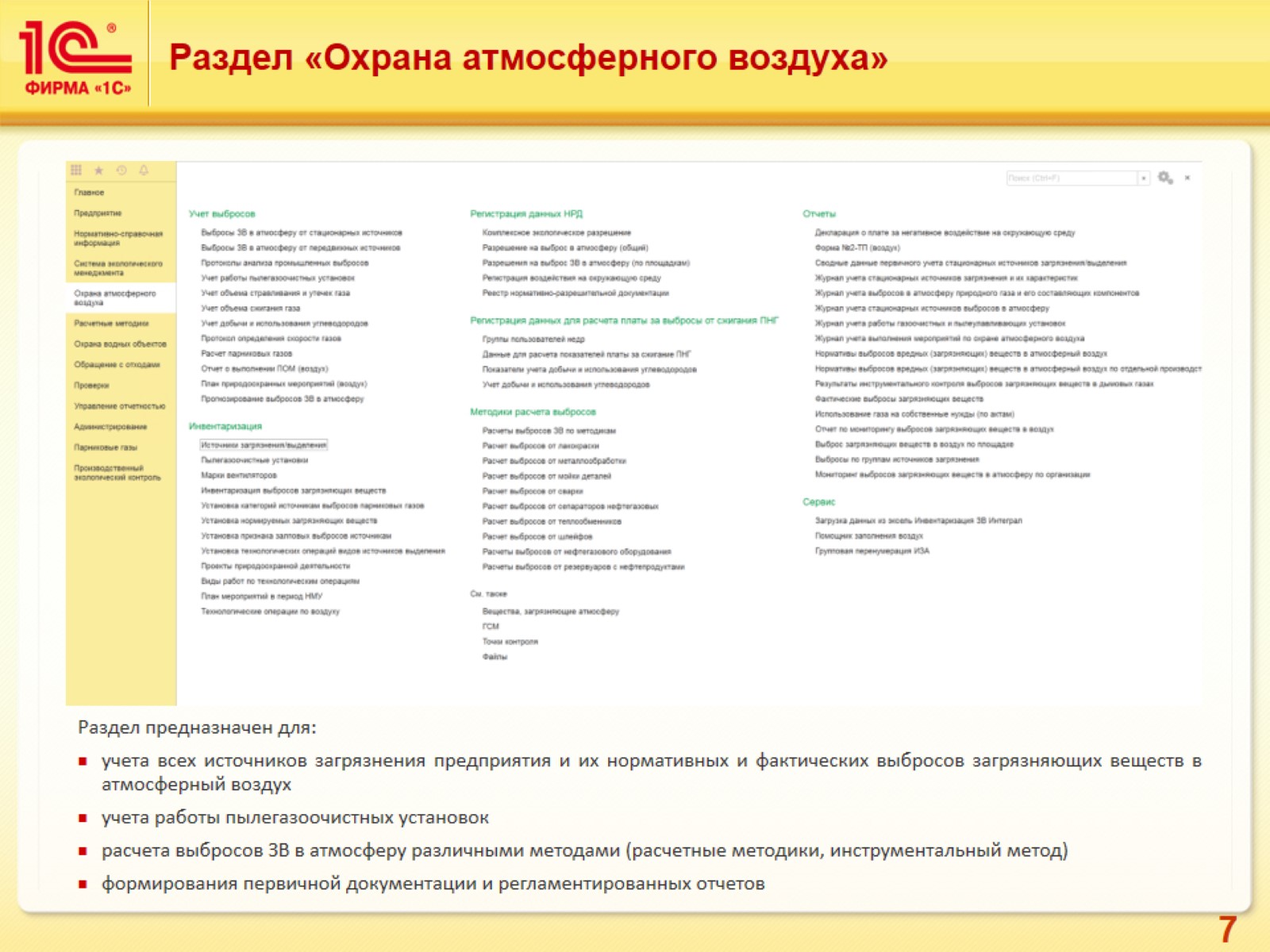 Раздел «Охрана атмосферного воздуха»
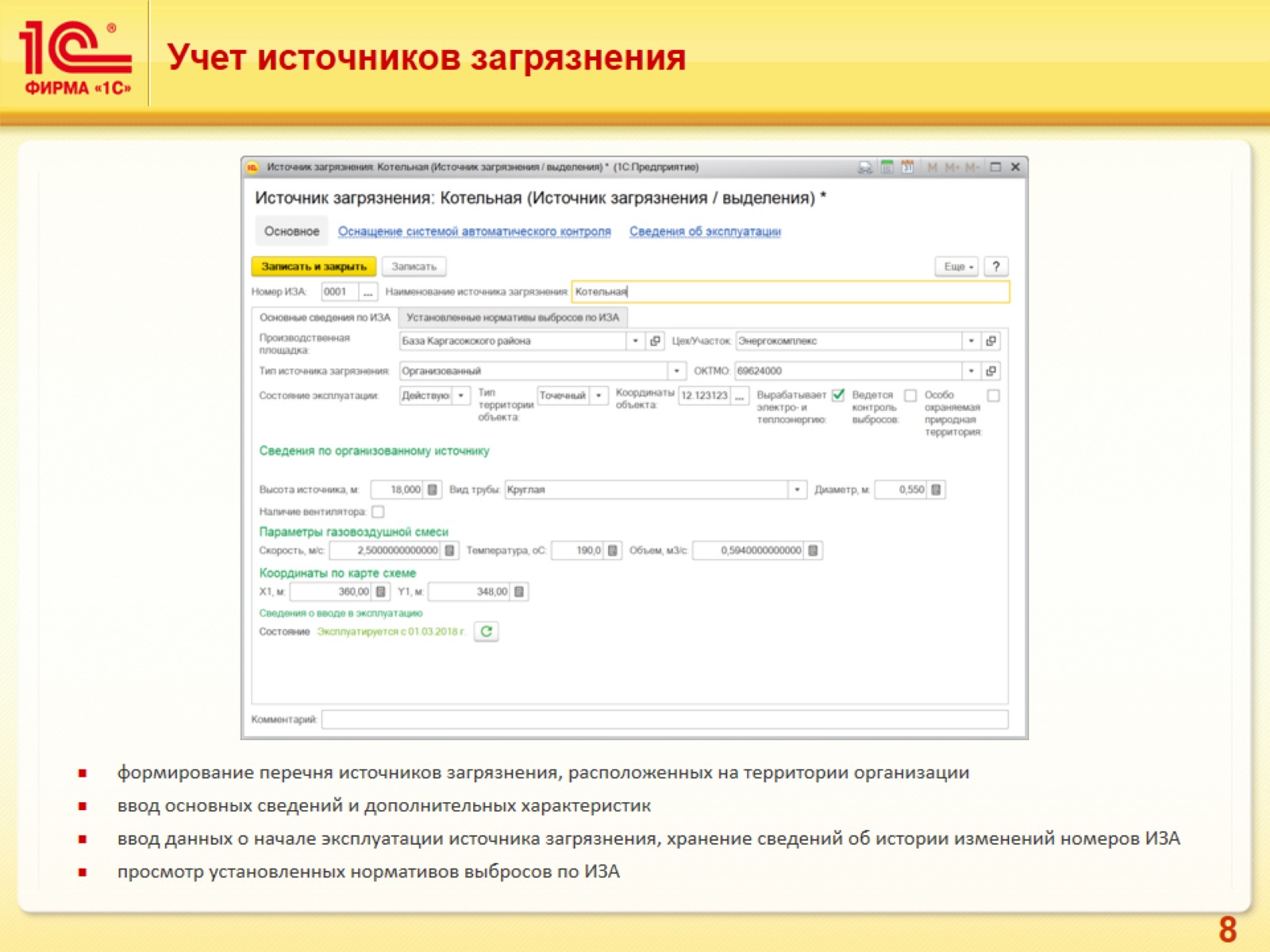 Учет источников загрязнения
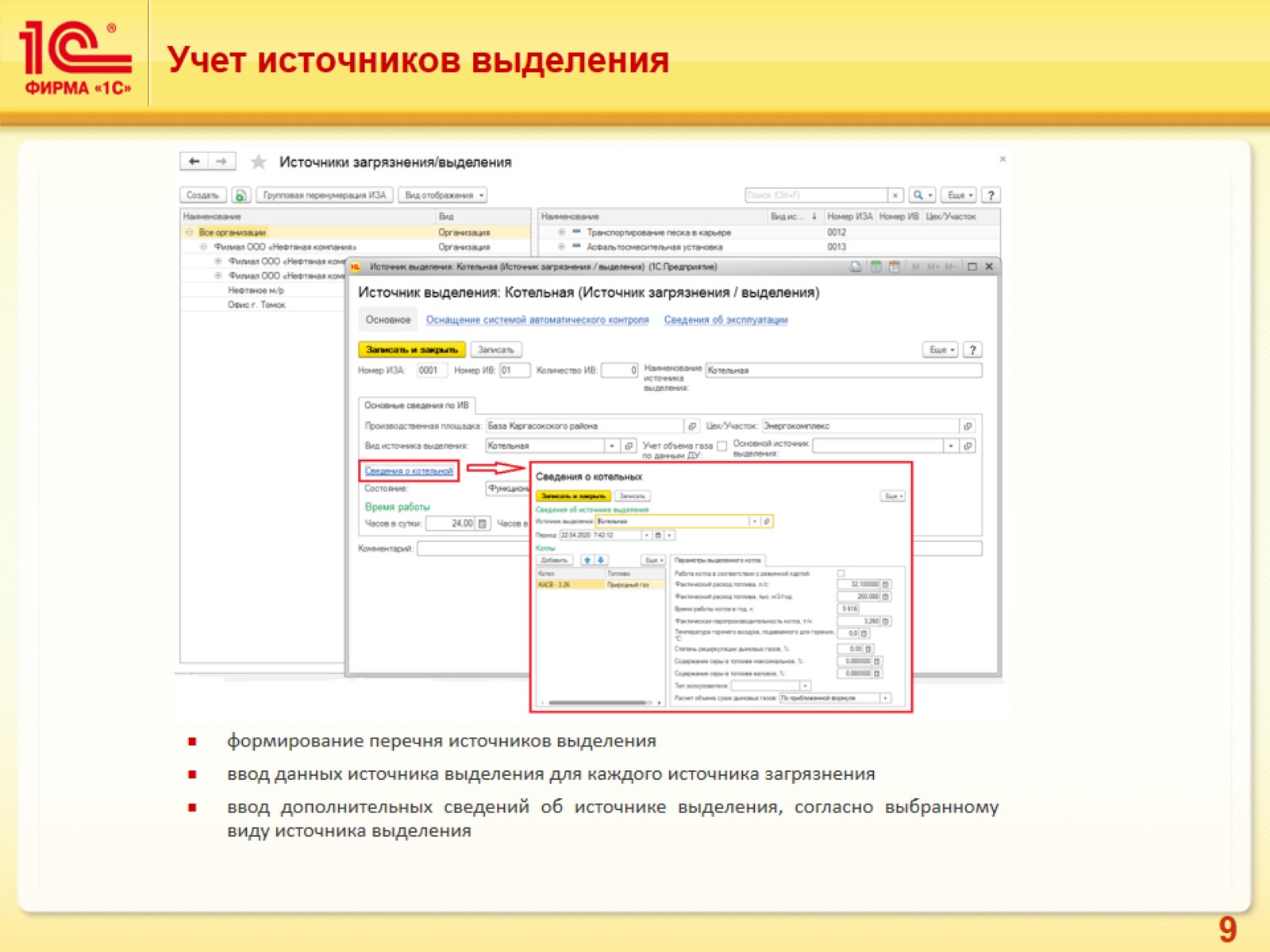 Учет источников выделения
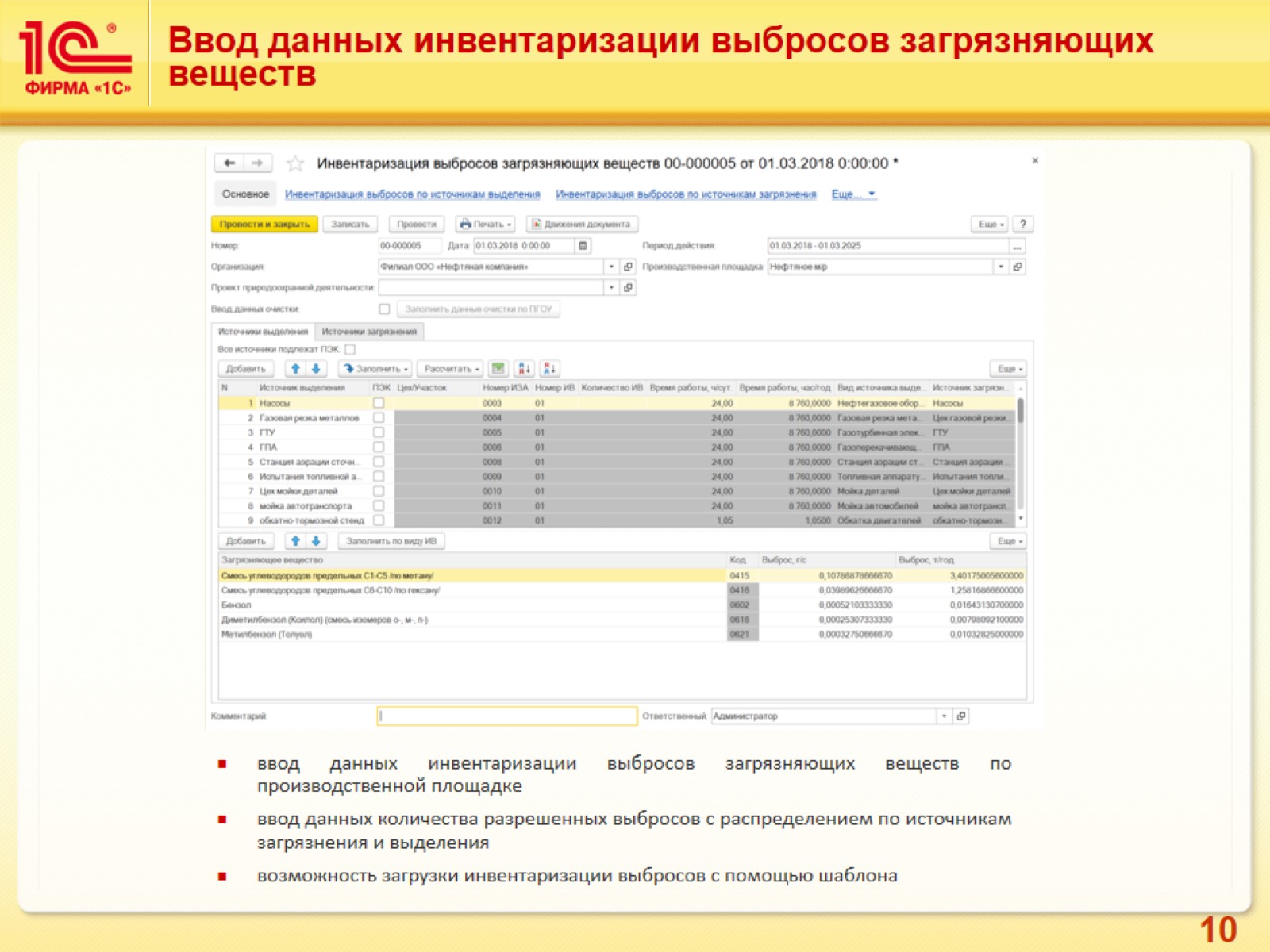 Ввод данных инвентаризации выбросов загрязняющих веществ
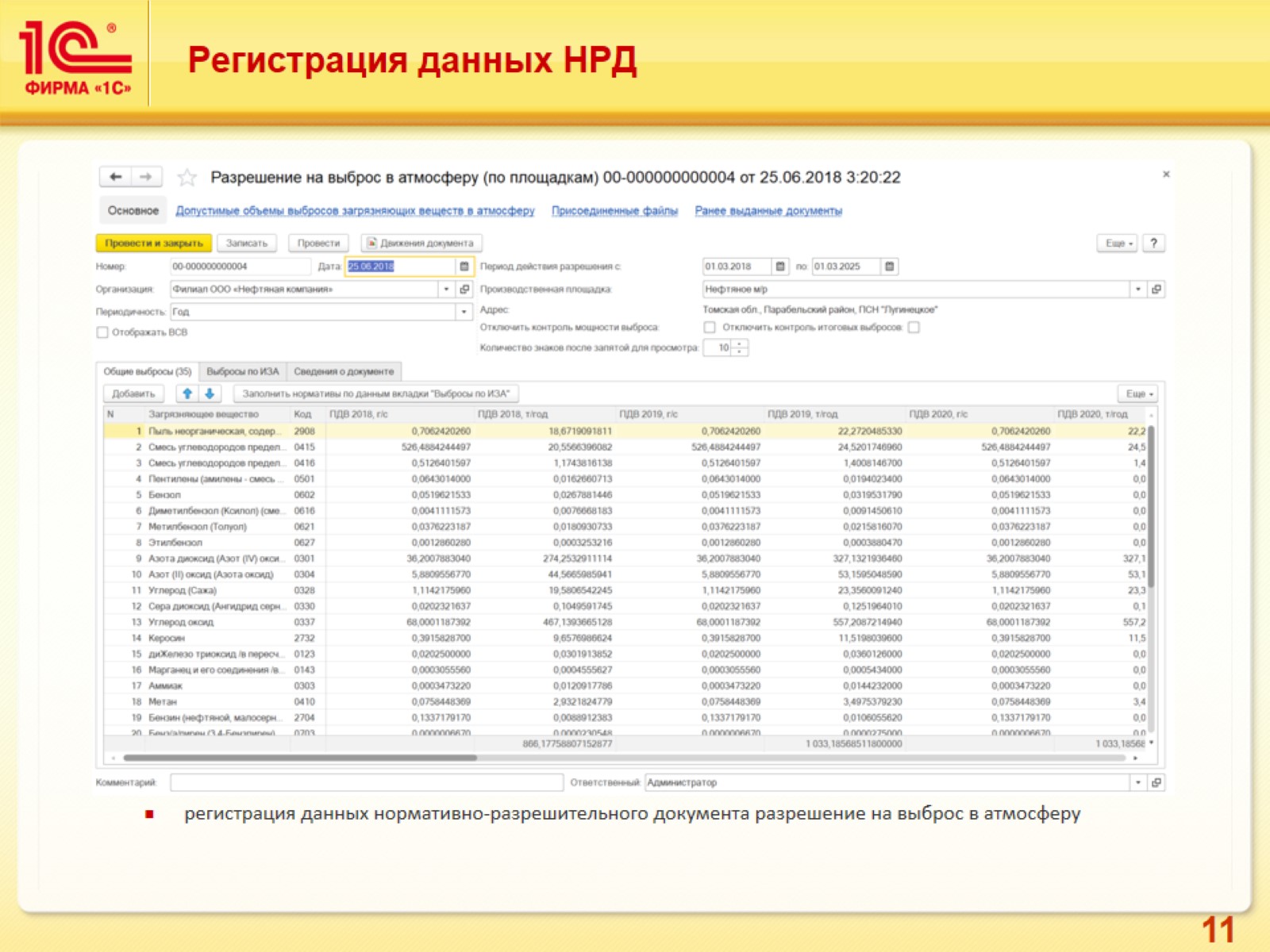 Регистрация данных НРД
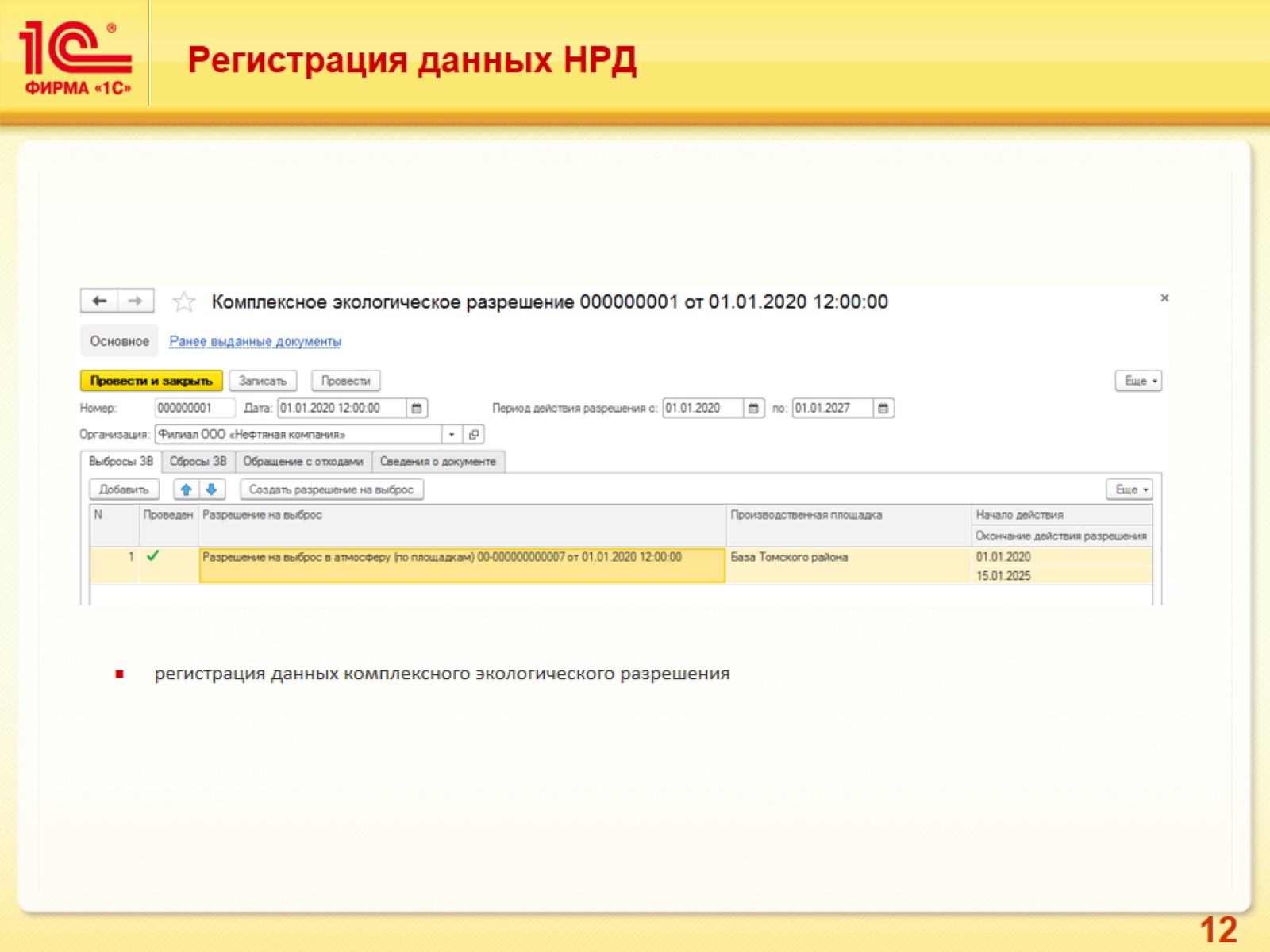 Регистрация данных НРД
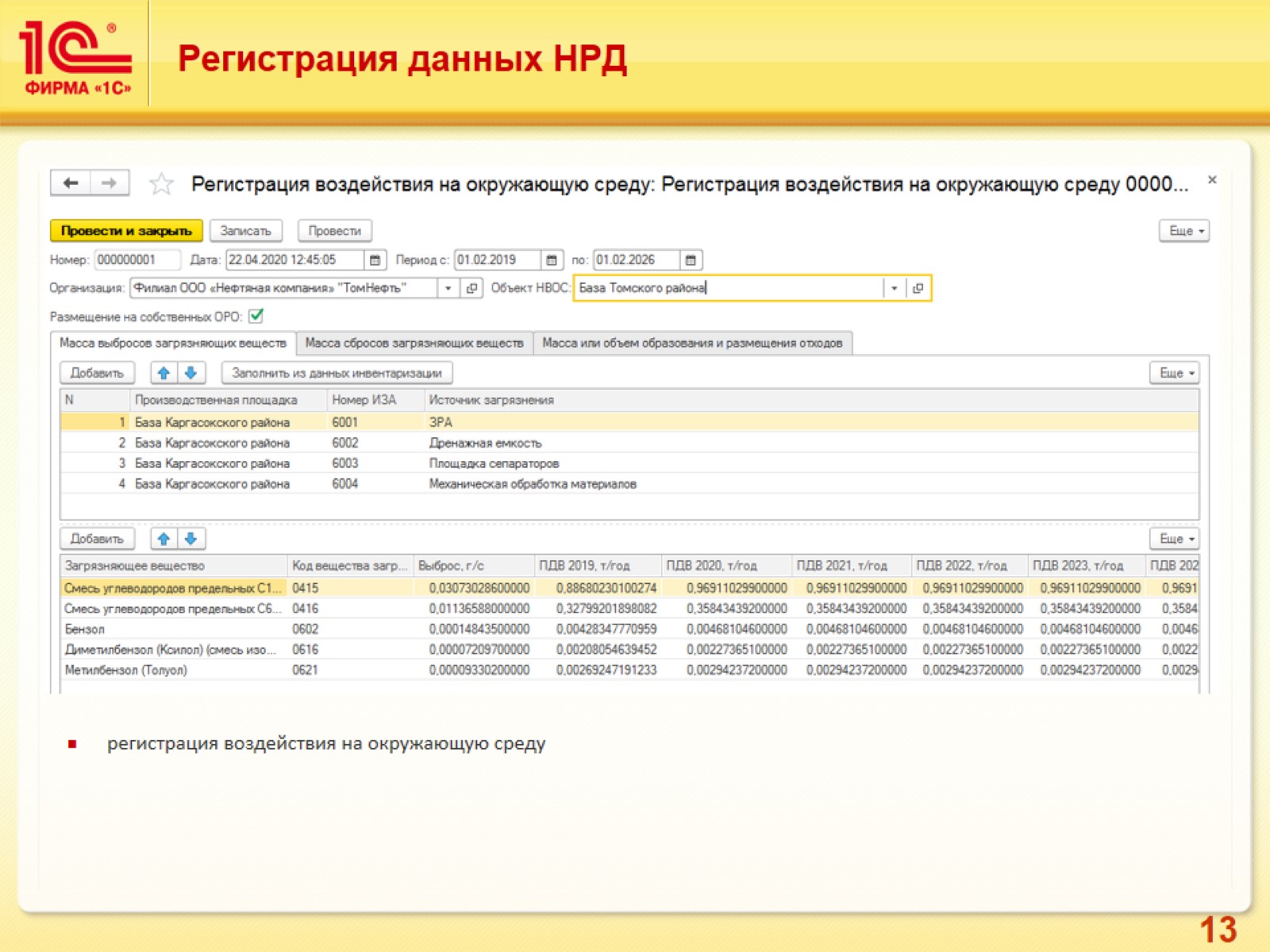 Регистрация данных НРД
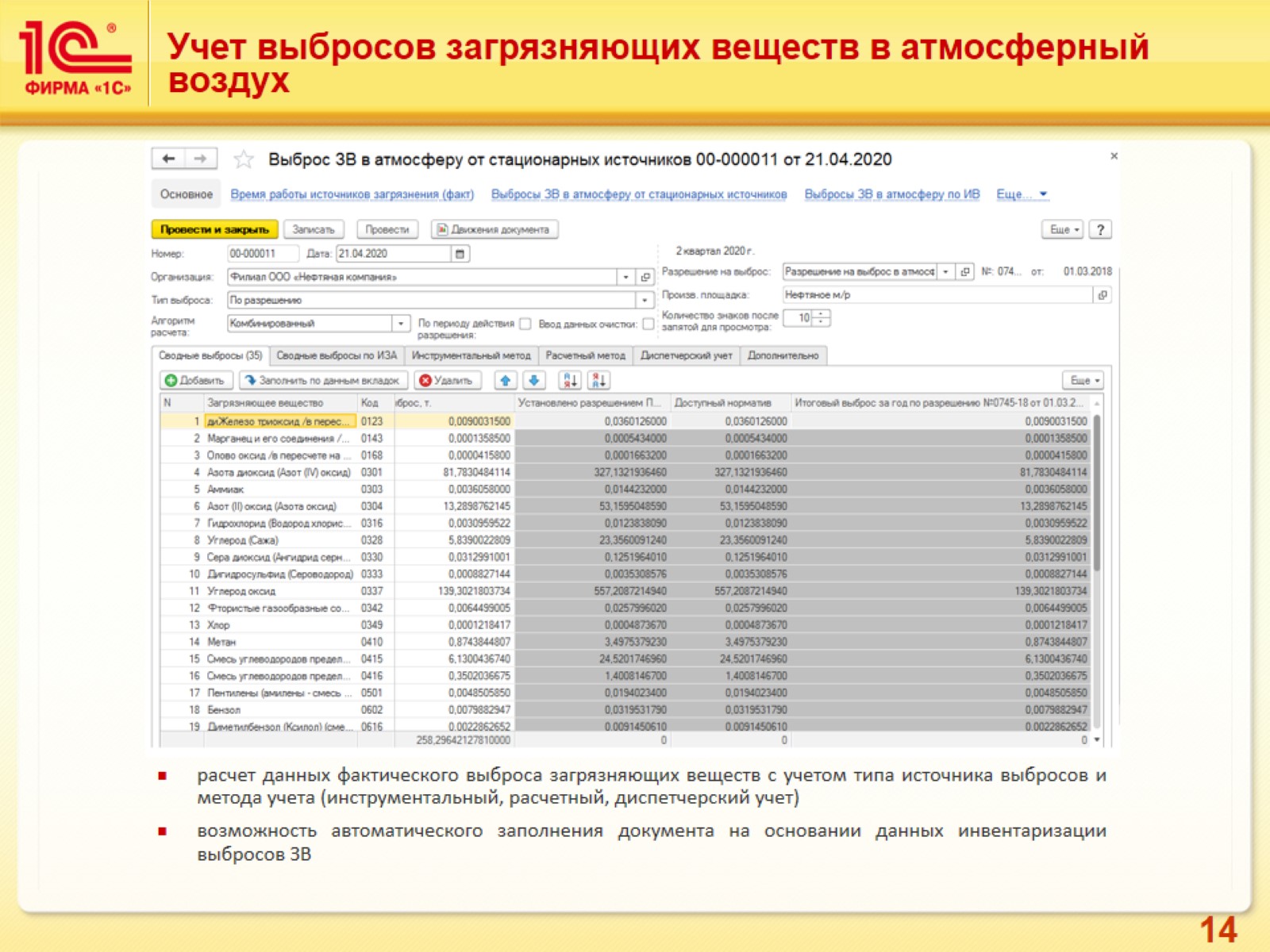 Учет выбросов загрязняющих веществ в атмосферный воздух
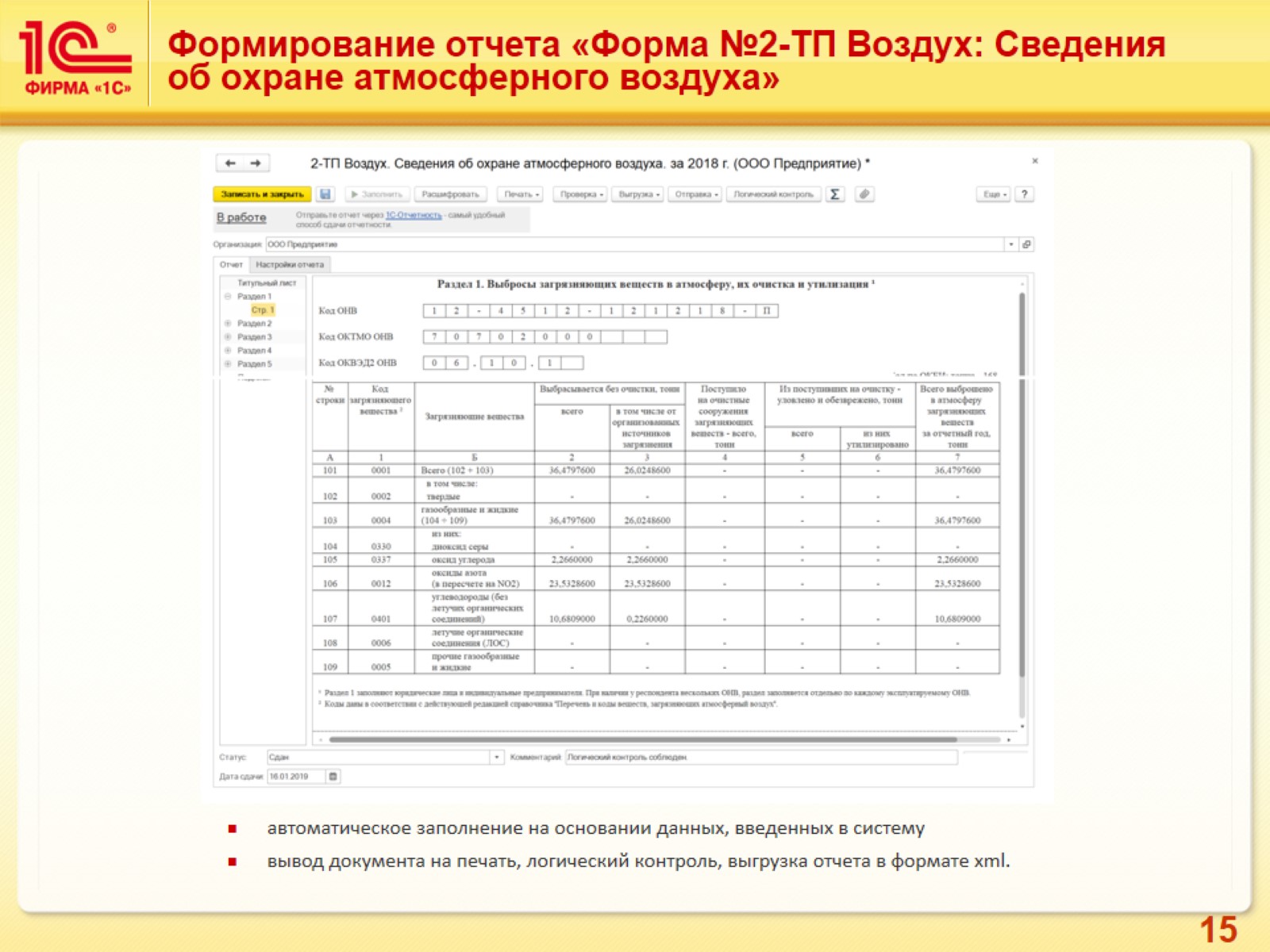 Формирование отчета «Форма №2-ТП Воздух: Сведения об охране атмосферного воздуха»
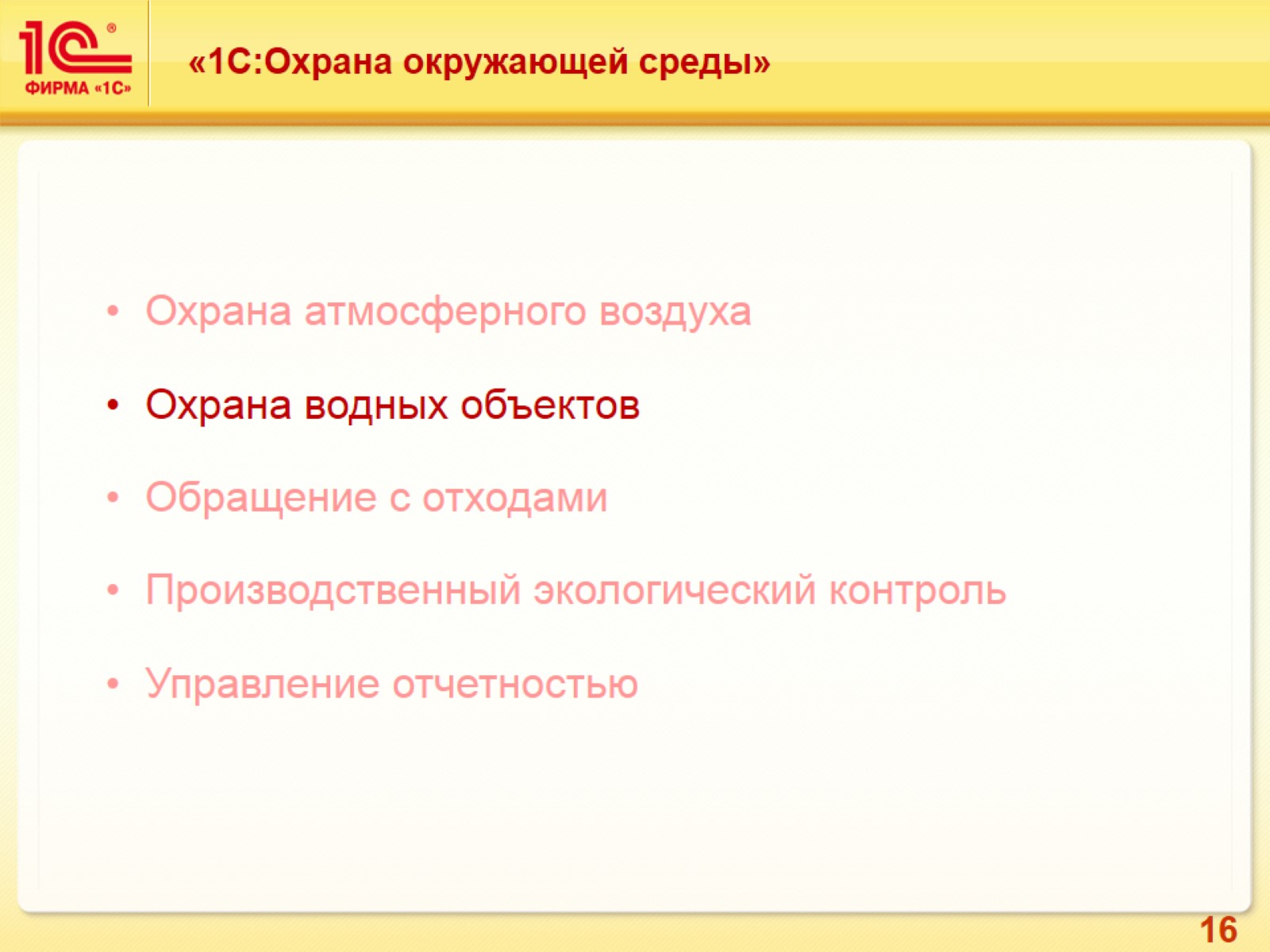 «1С:Охрана окружающей среды»
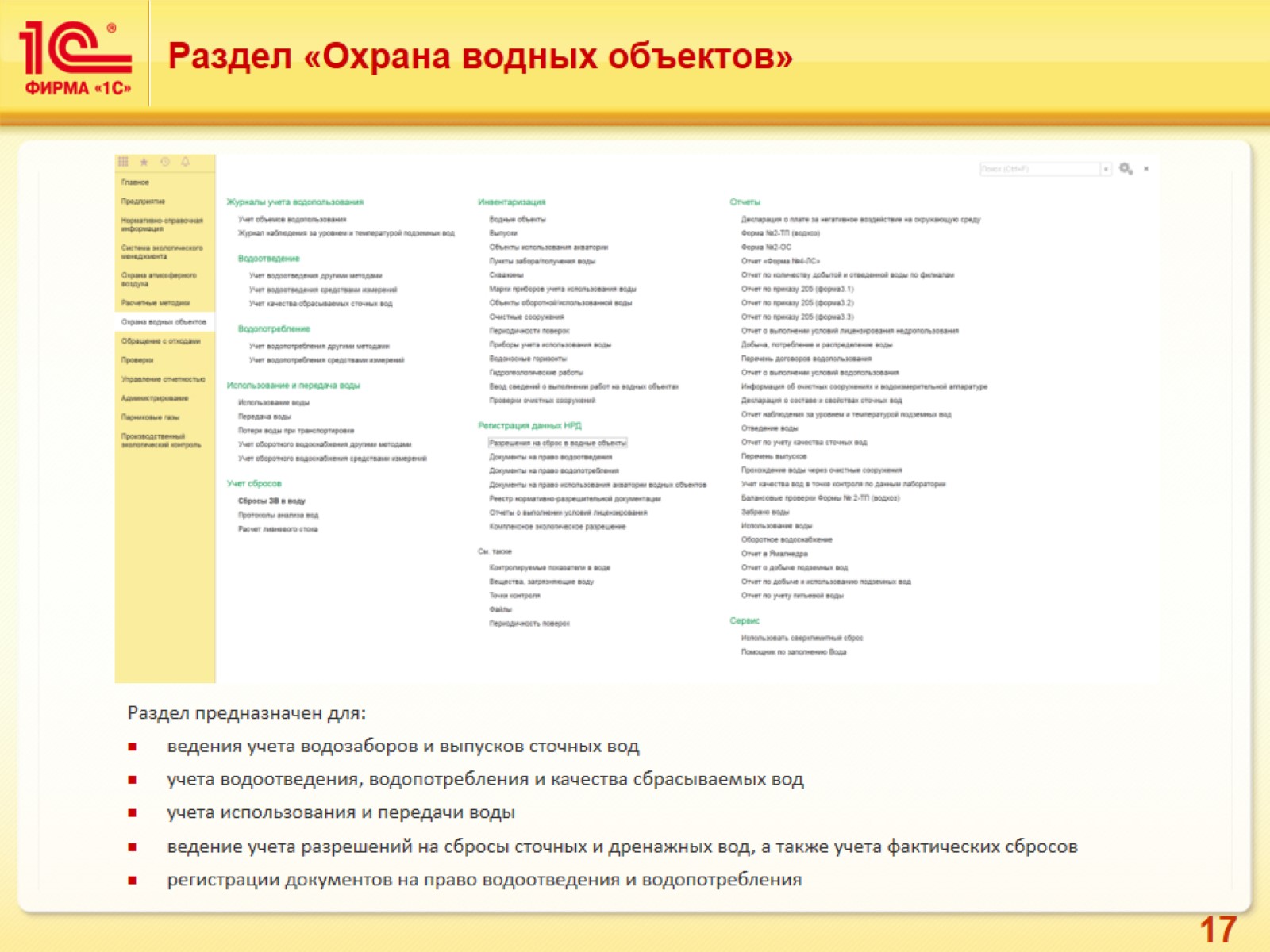 Раздел «Охрана водных объектов»
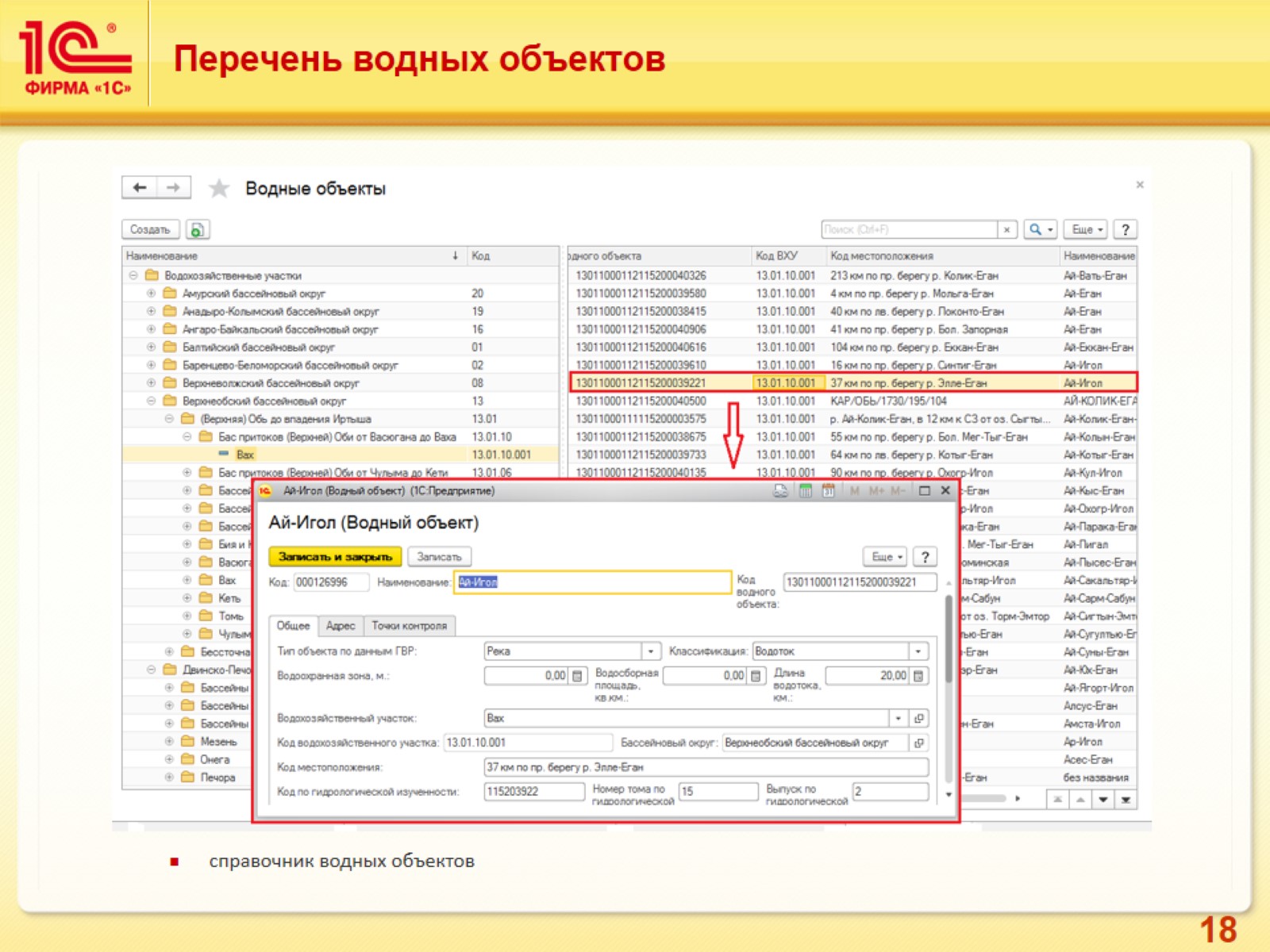 Перечень водных объектов
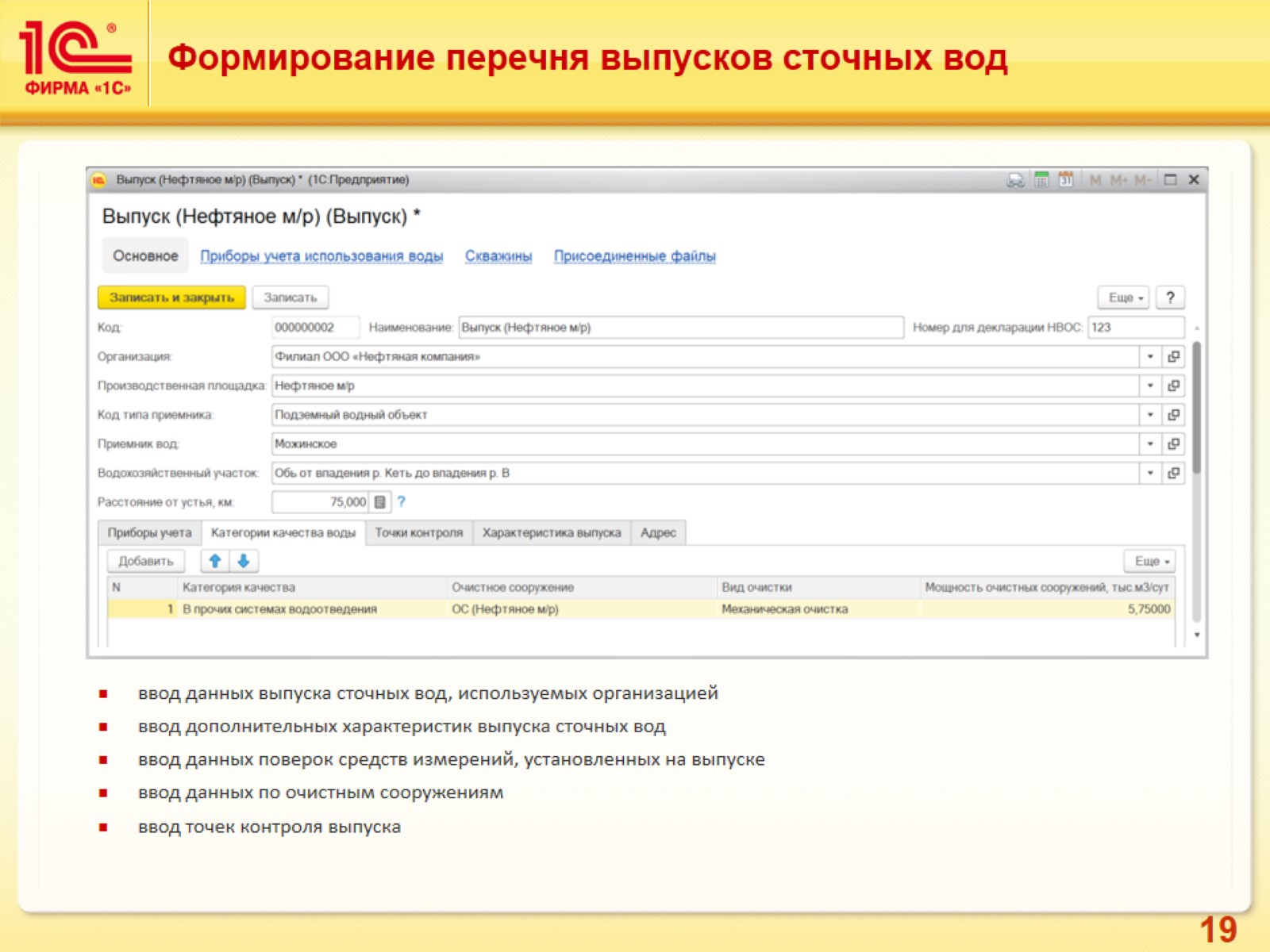 Формирование перечня выпусков сточных вод
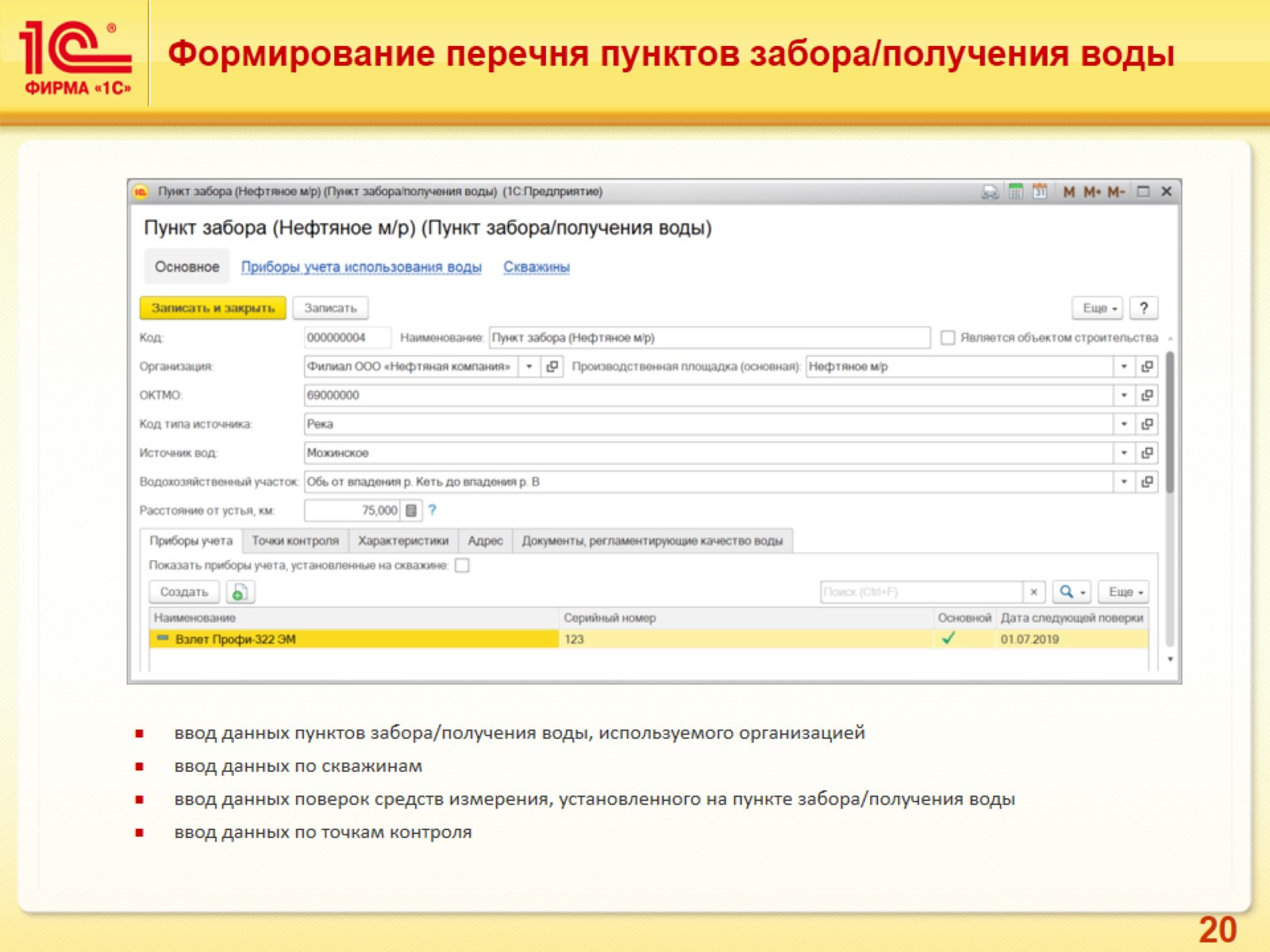 Формирование перечня пунктов забора/получения воды
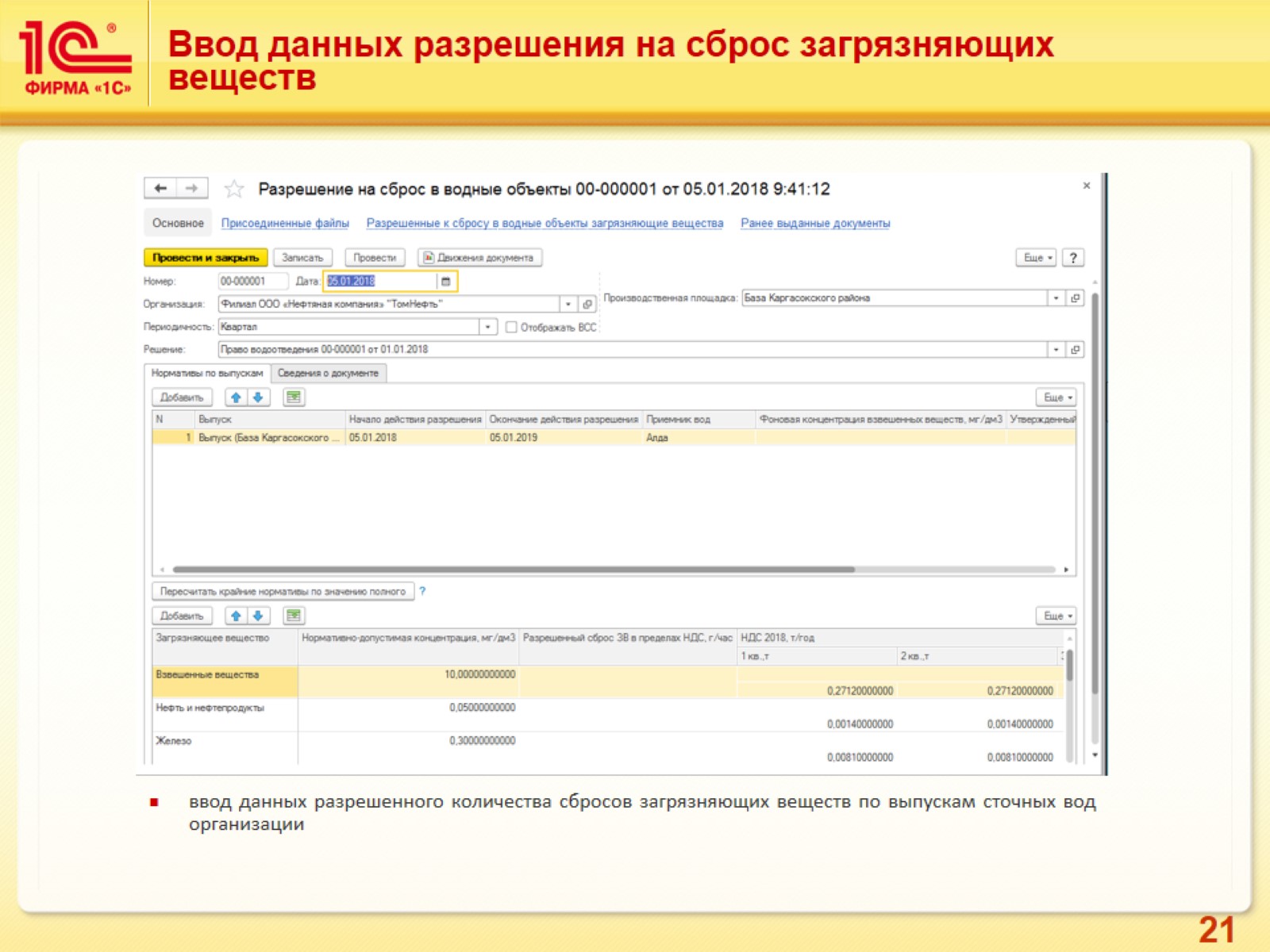 Ввод данных разрешения на сброс загрязняющих веществ
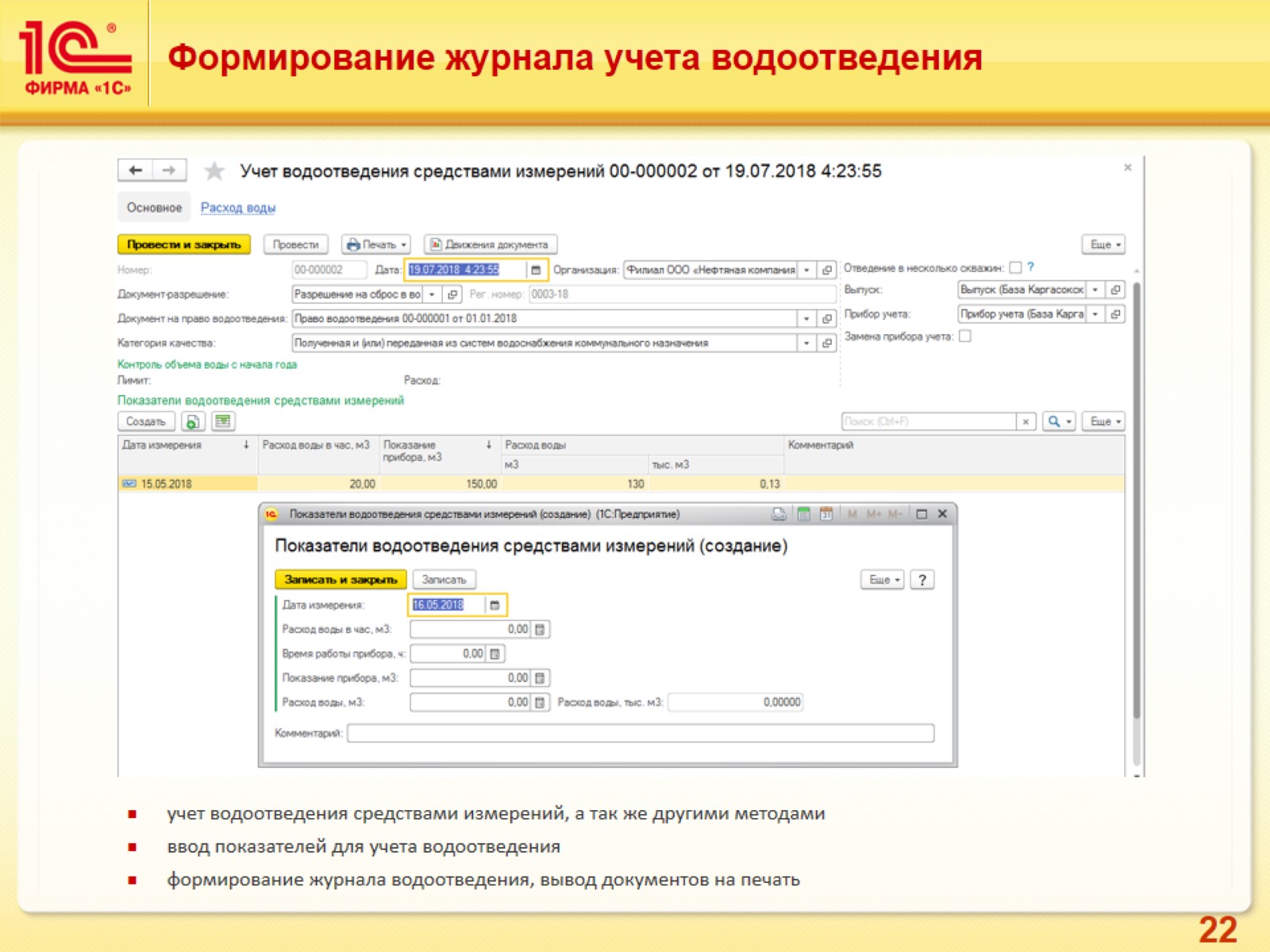 Формирование журнала учета водоотведения
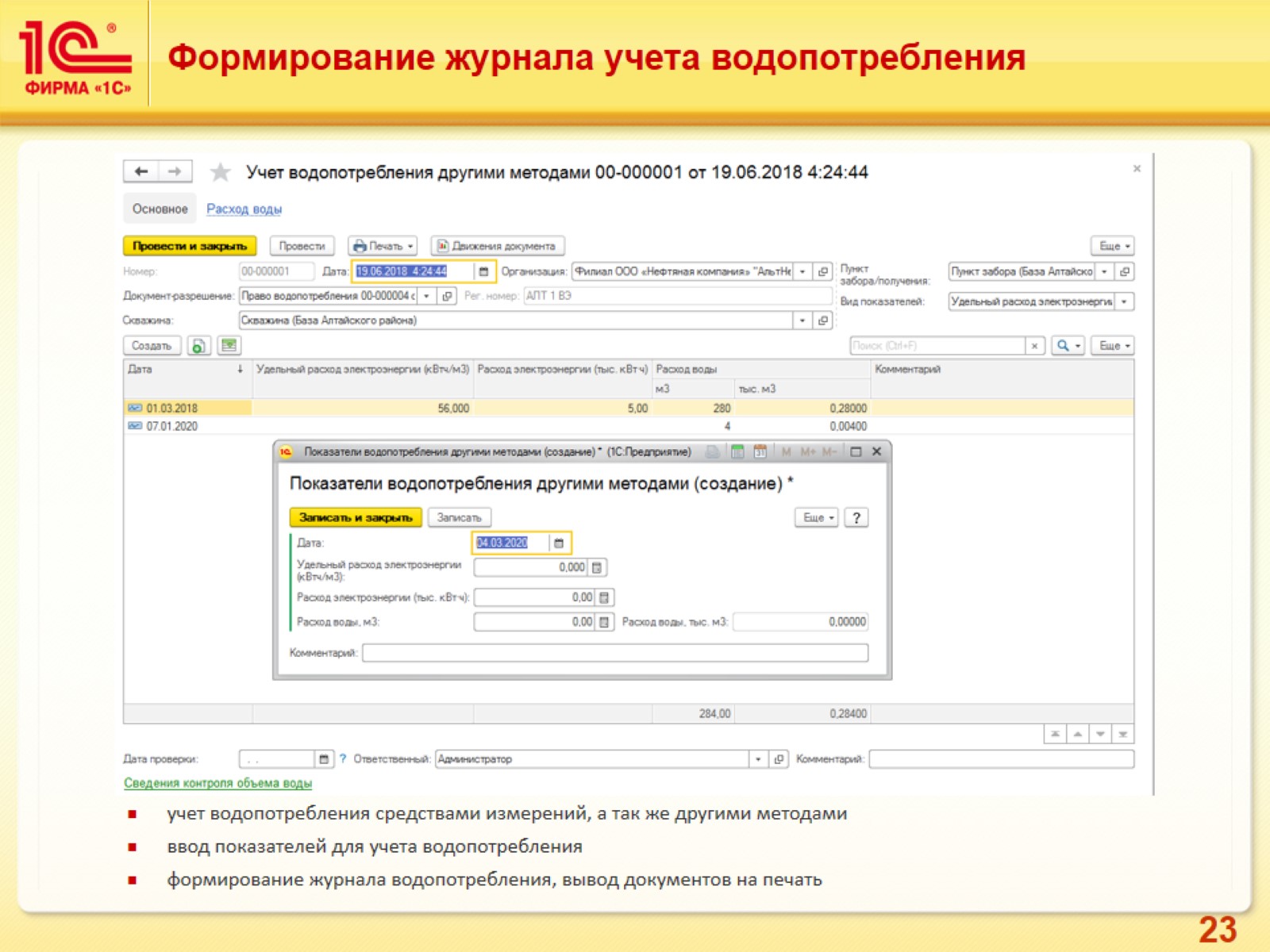 Формирование журнала учета водопотребления
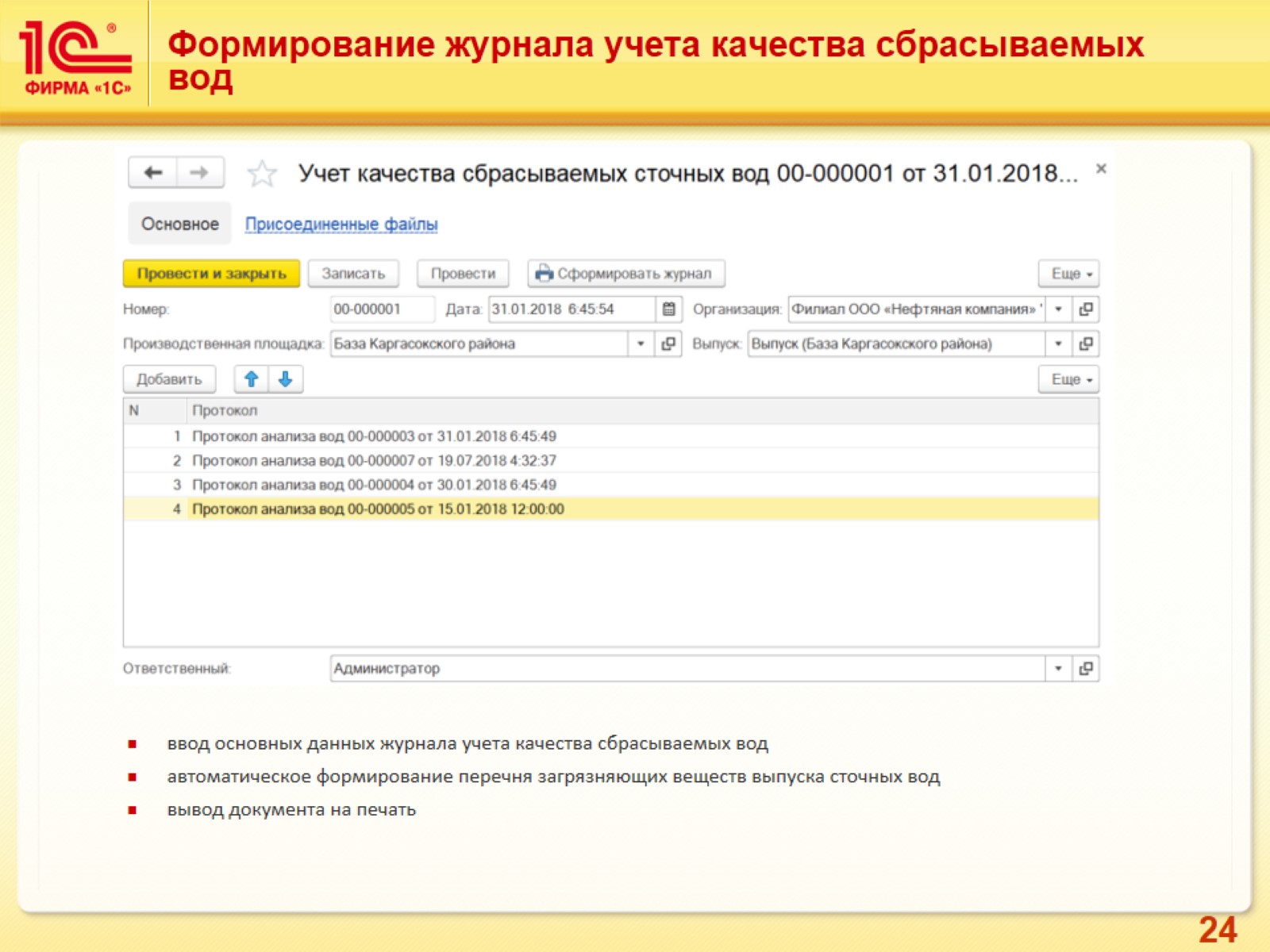 Формирование журнала учета качества сбрасываемых вод
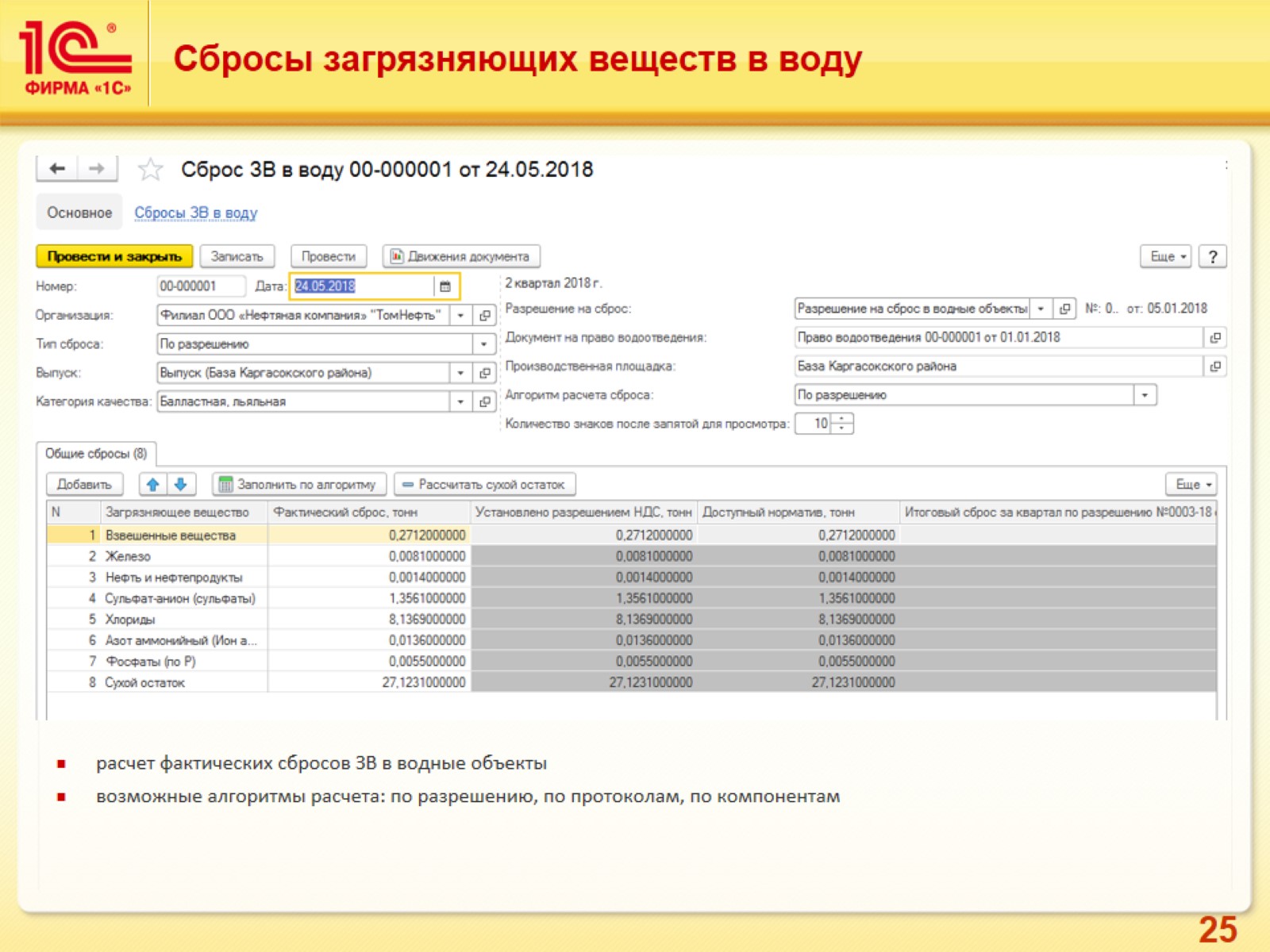 Сбросы загрязняющих веществ в воду
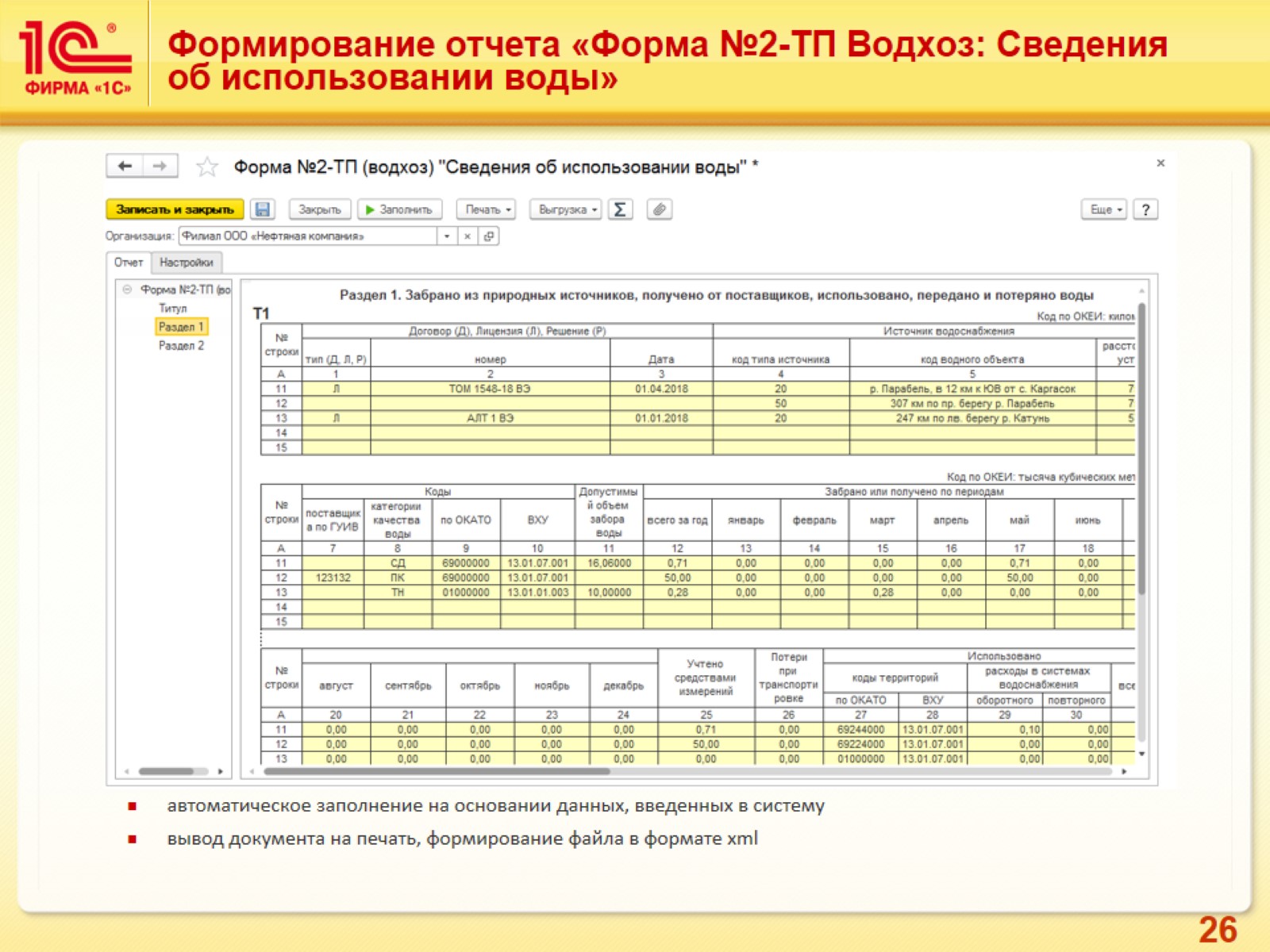 Формирование отчета «Форма №2-ТП Водхоз: Сведения об использовании воды»
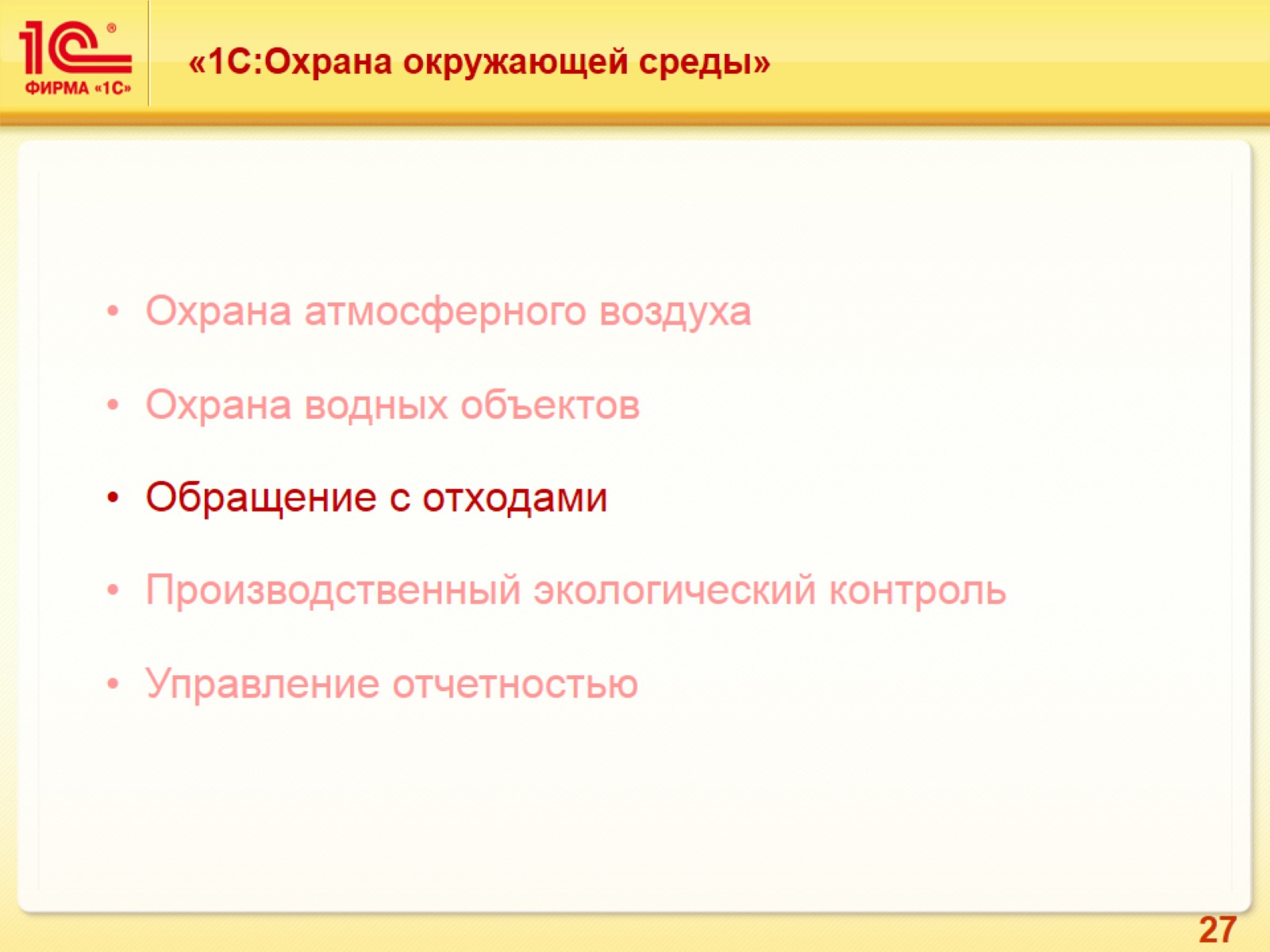 «1С:Охрана окружающей среды»
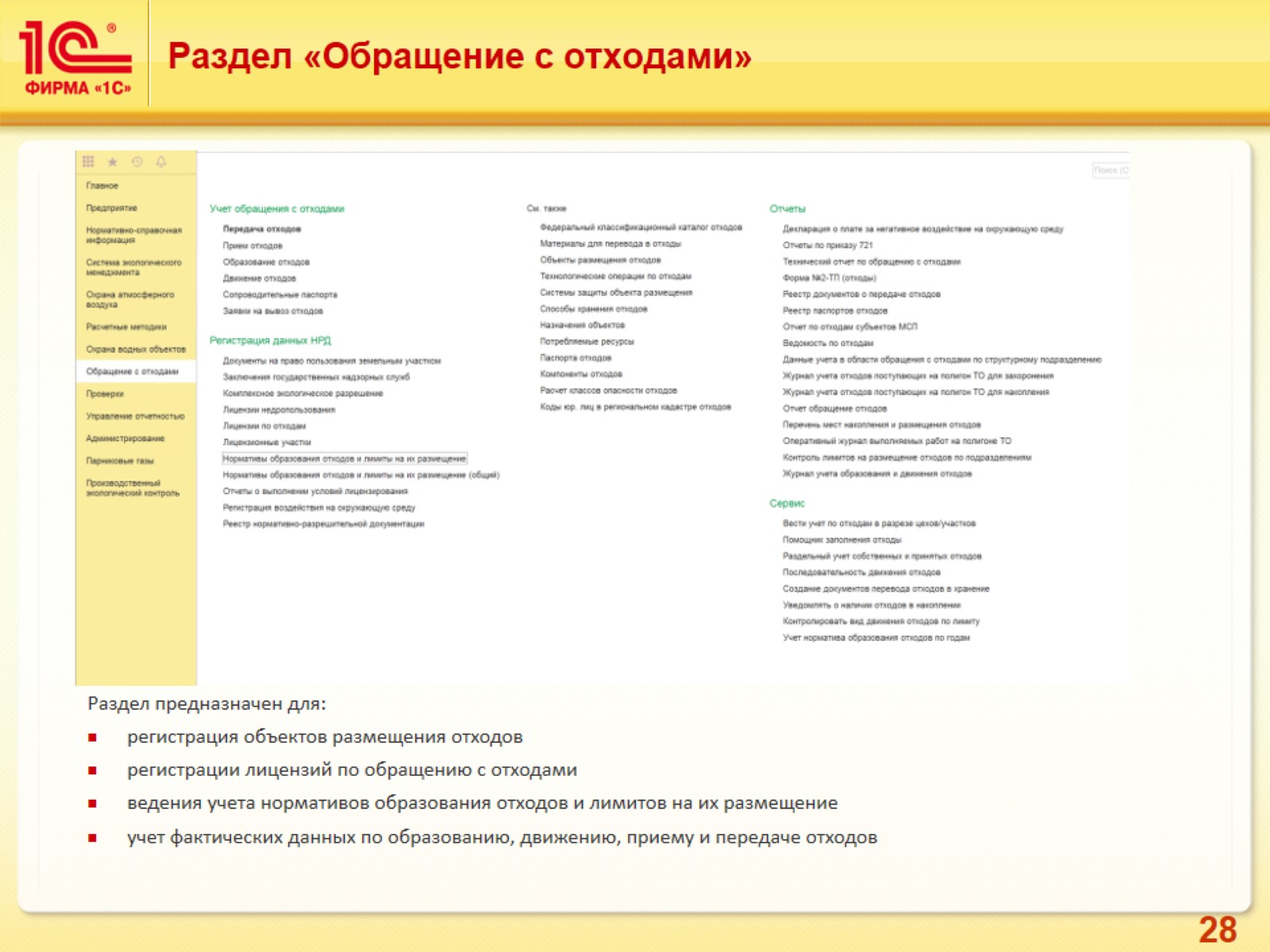 Раздел «Обращение с отходами»
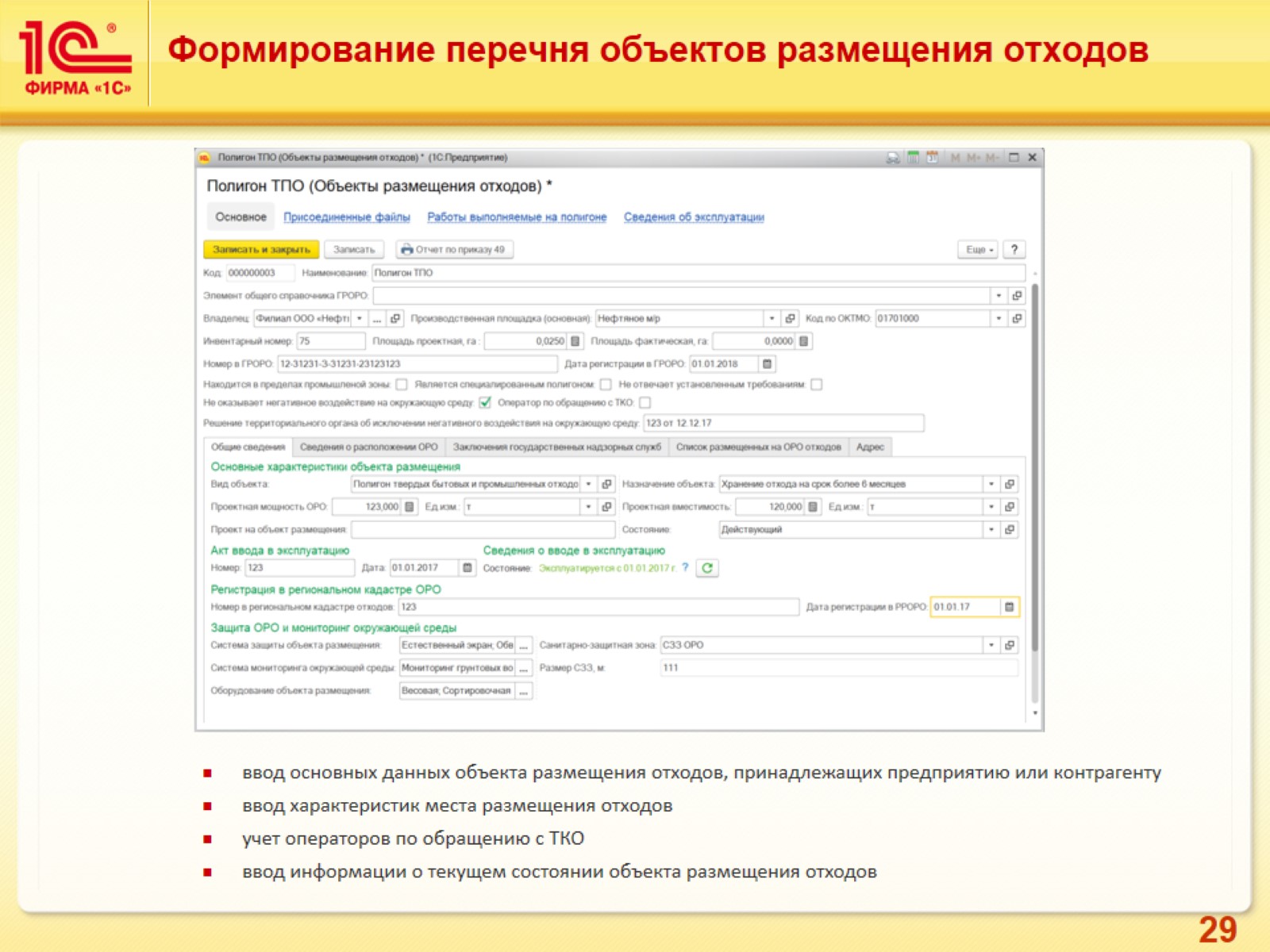 Формирование перечня объектов размещения отходов
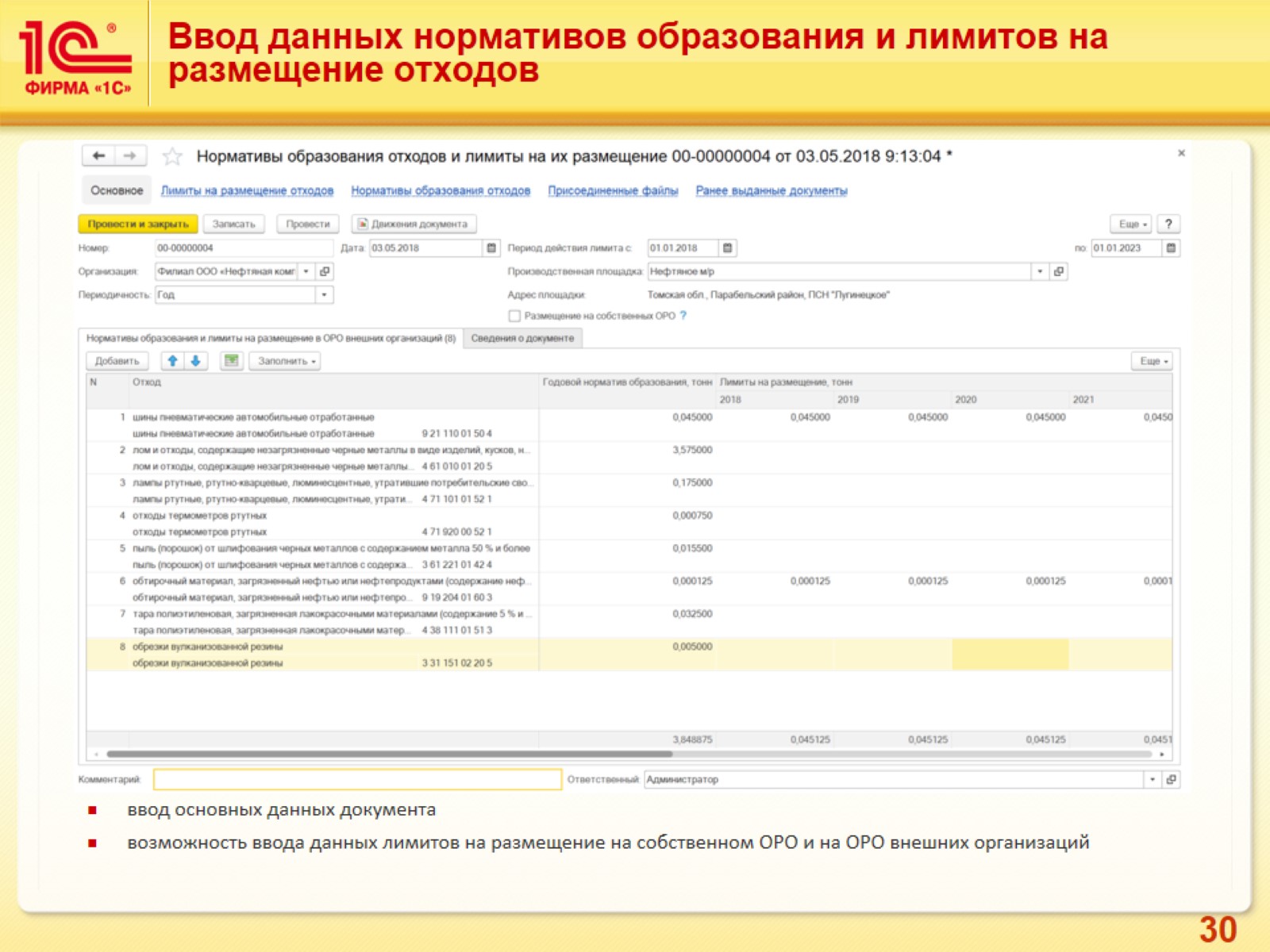 Ввод данных нормативов образования и лимитов на размещение отходов
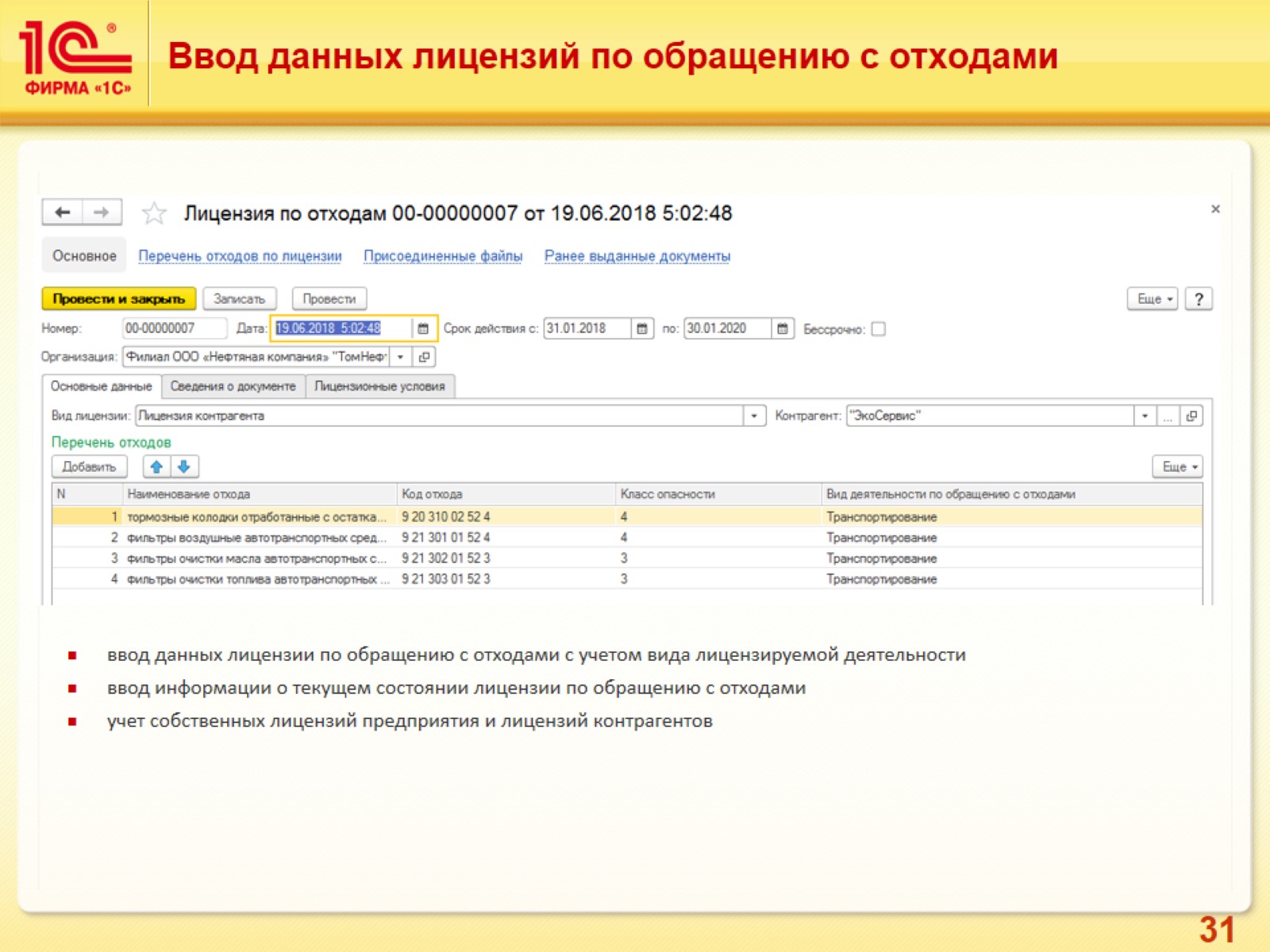 Ввод данных лицензий по обращению с отходами
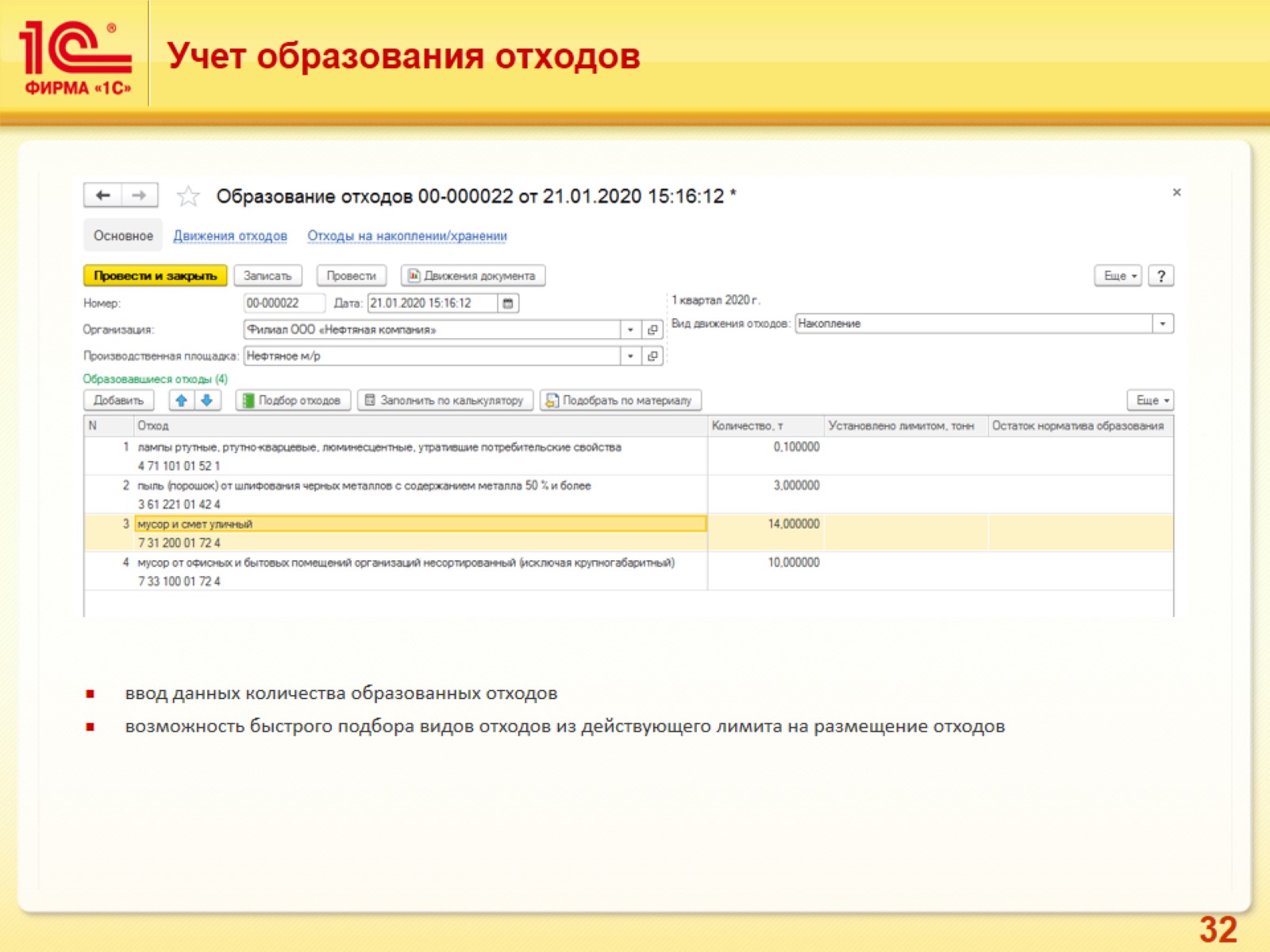 Учет образования отходов
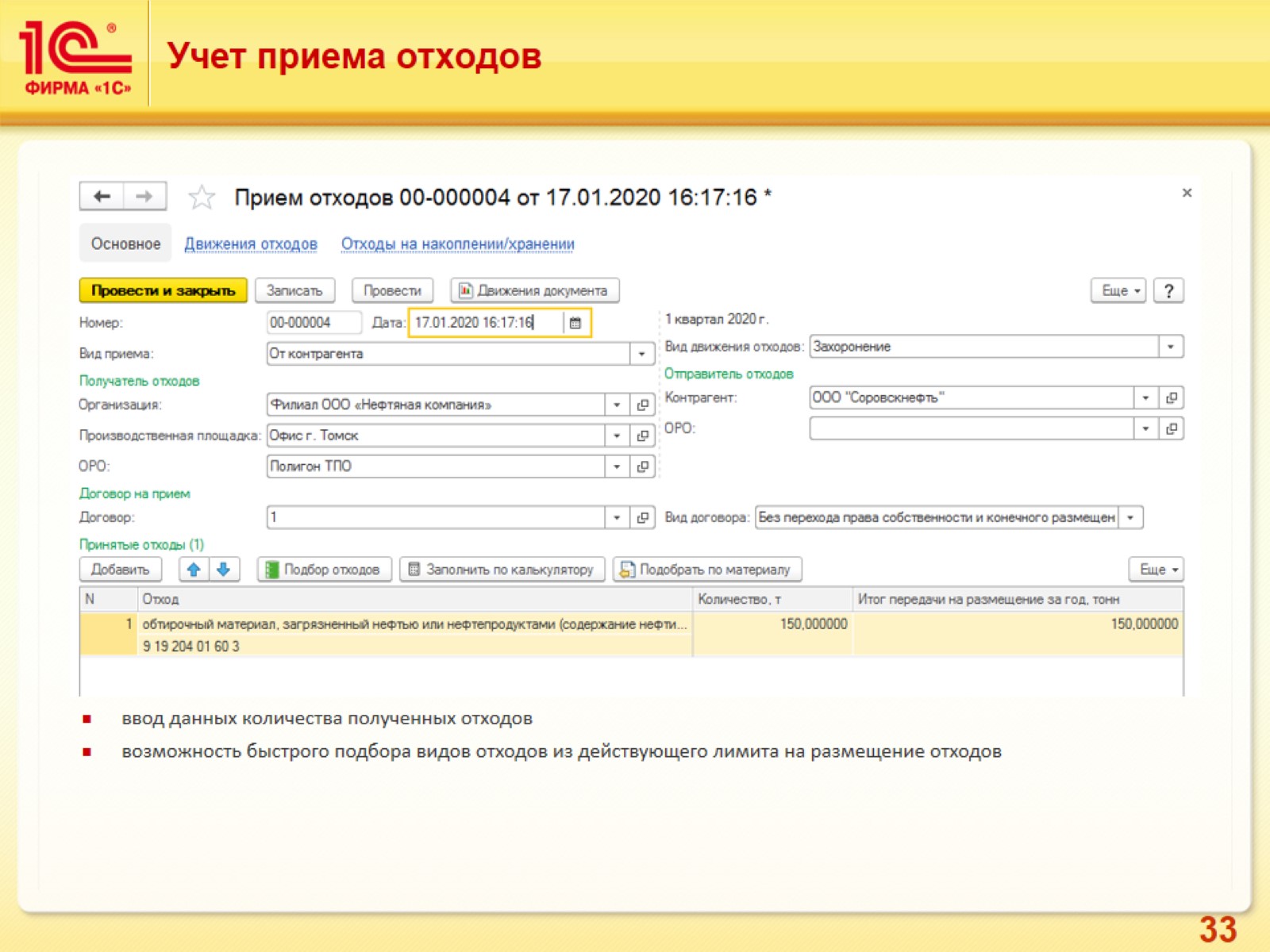 Учет приема отходов
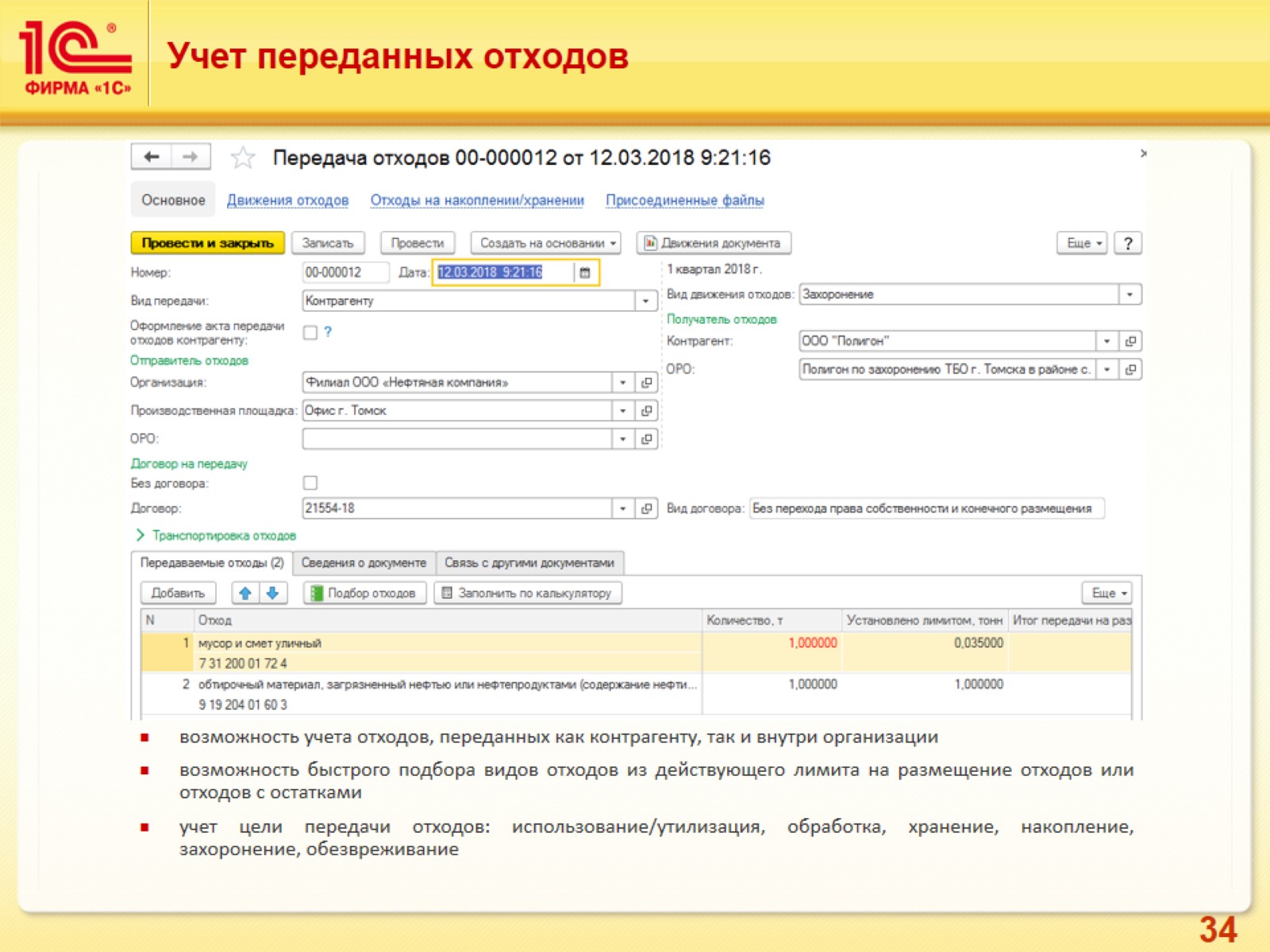 Учет переданных отходов
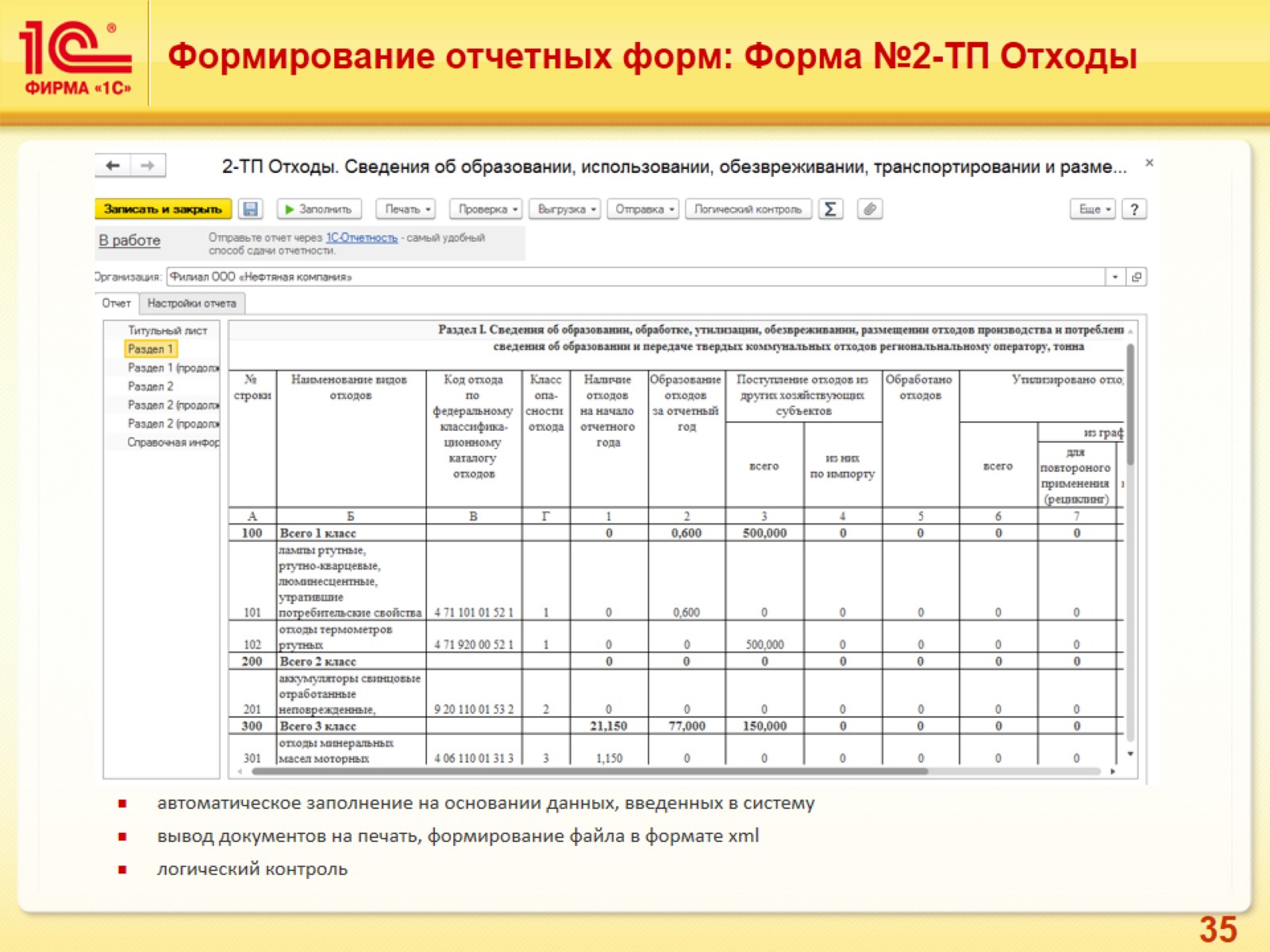 Формирование отчетных форм: Форма №2-ТП Отходы
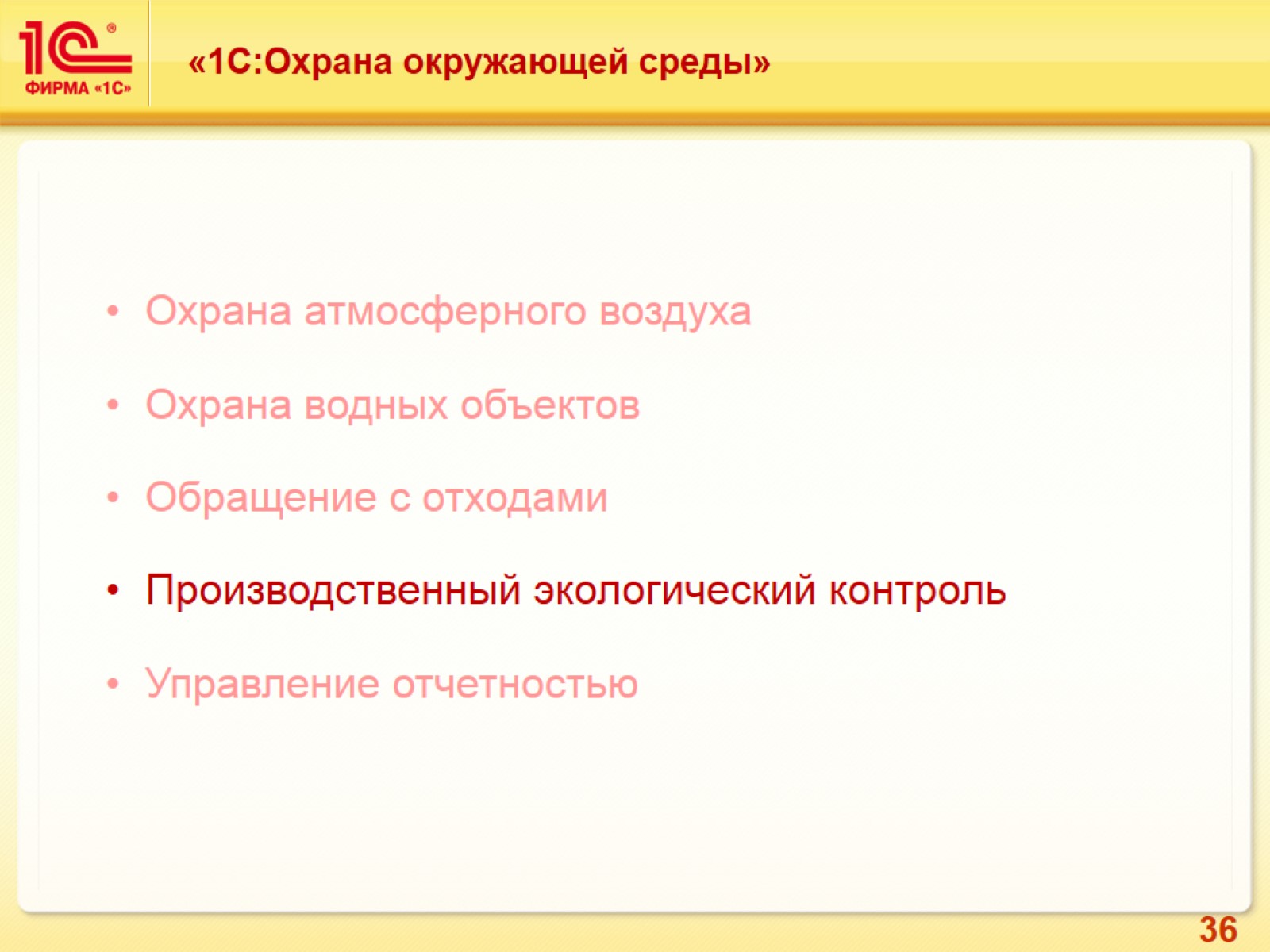 «1С:Охрана окружающей среды»
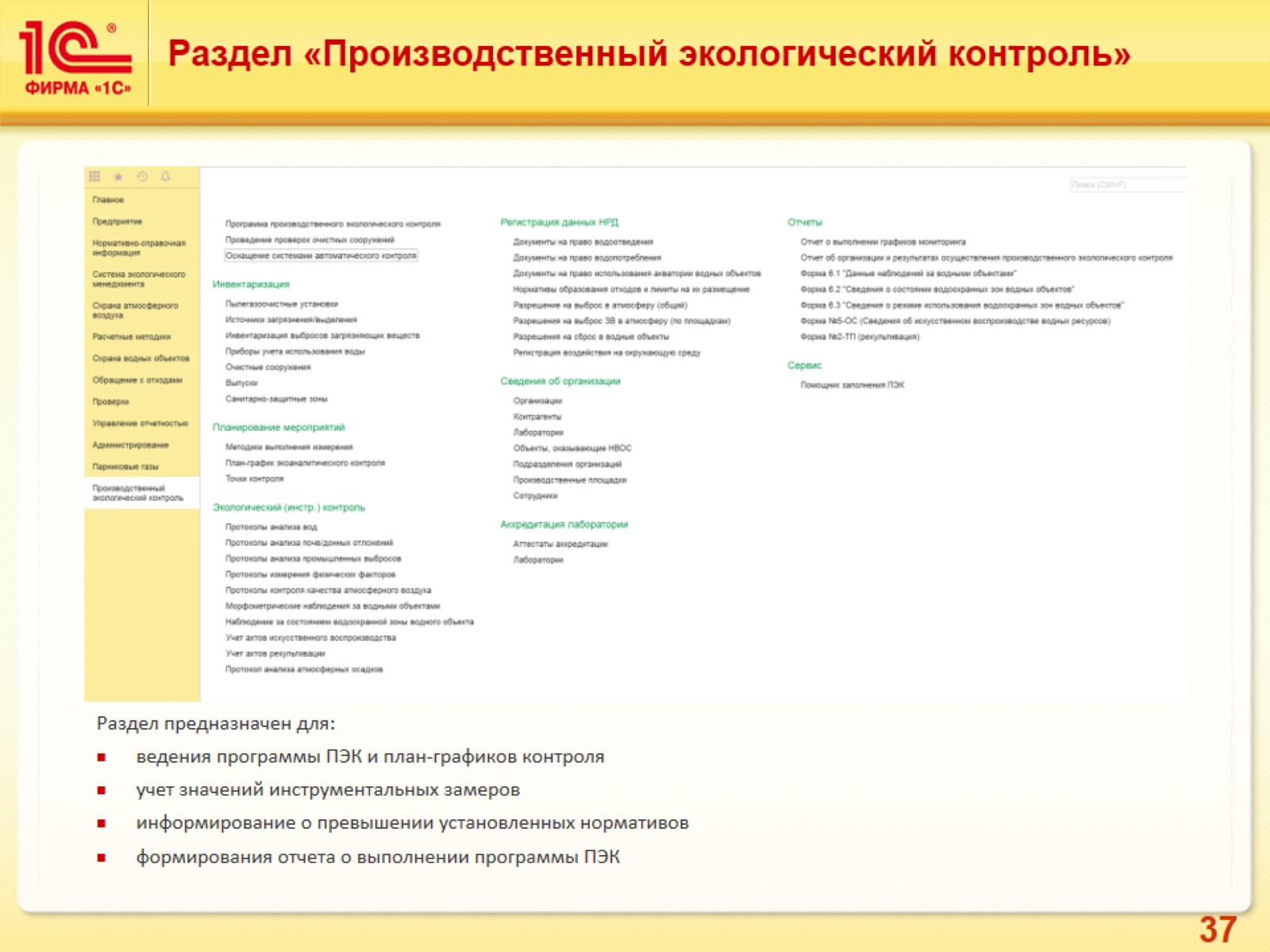 Раздел «Производственный экологический контроль»
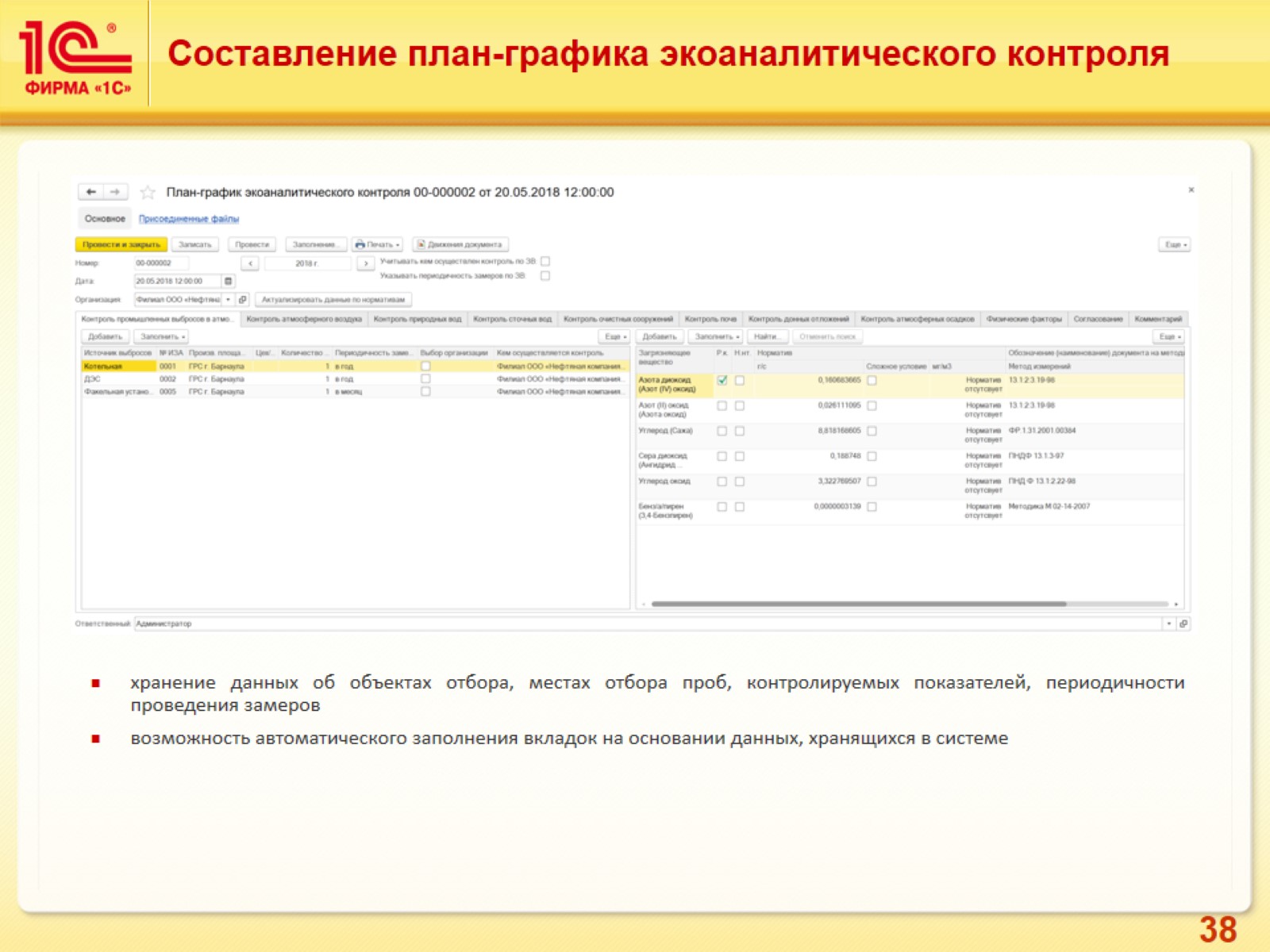 Составление план-графика экоаналитического контроля
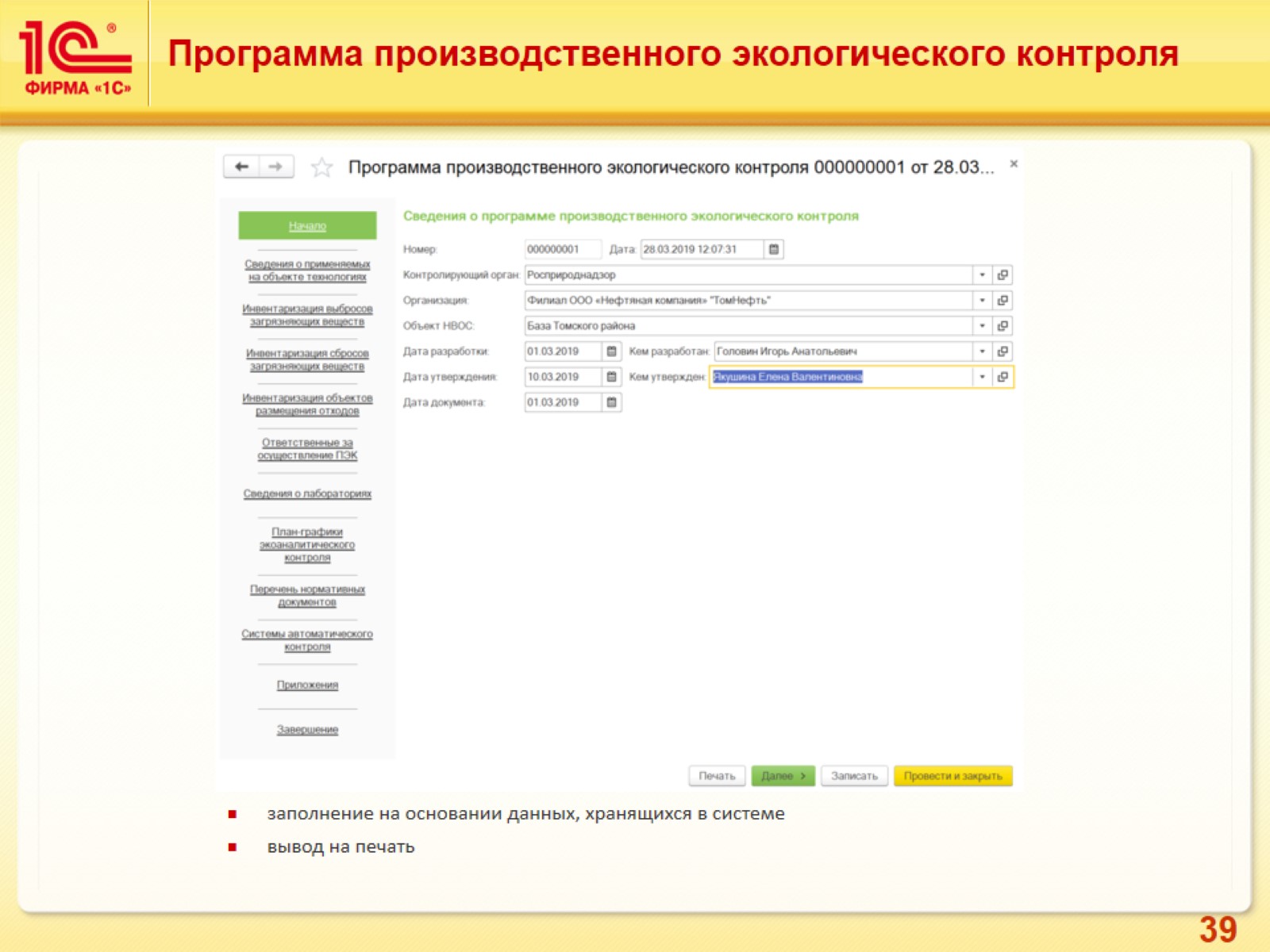 Программа производственного экологического контроля
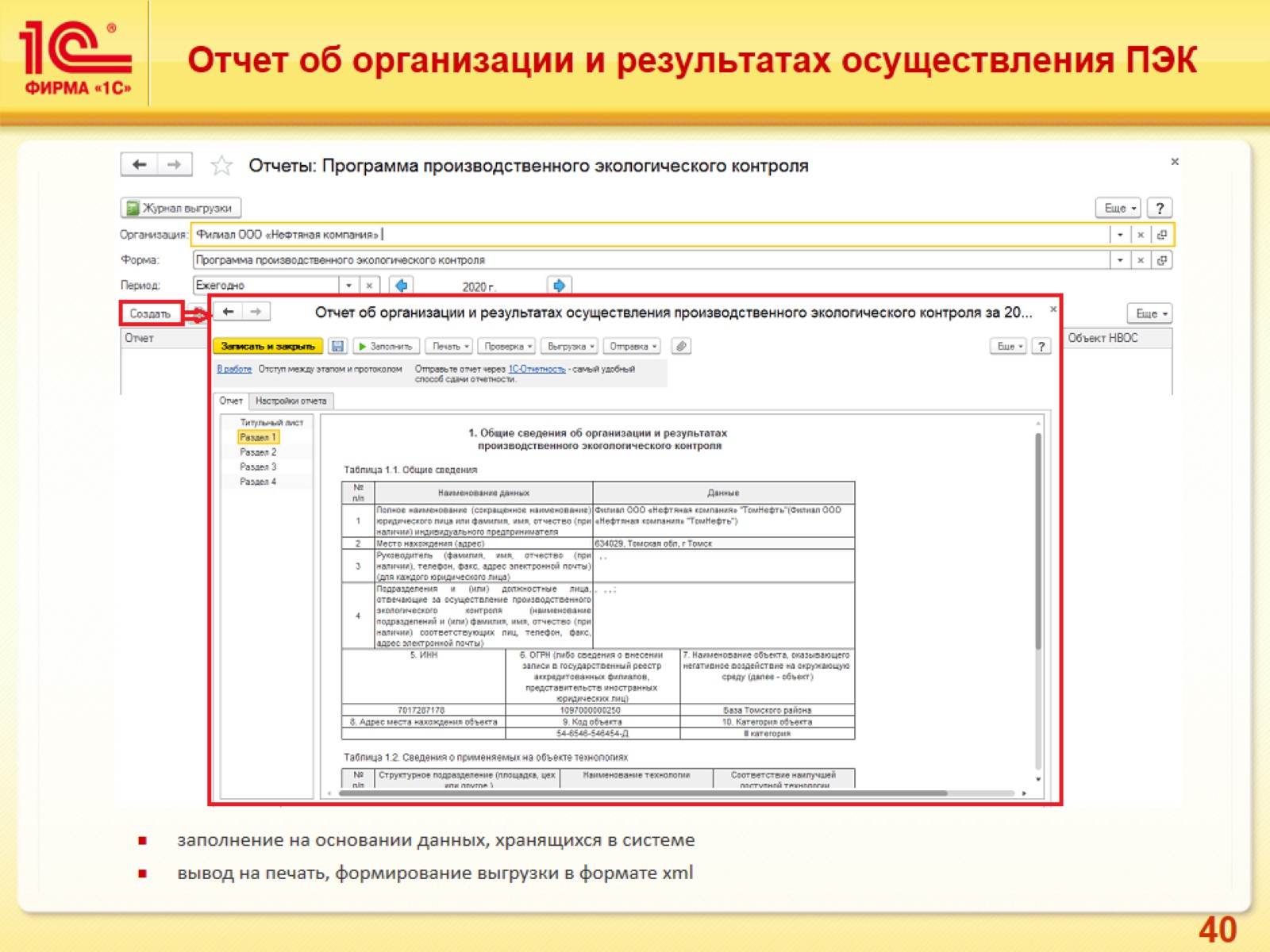 Отчет об организации и результатах осуществления ПЭК
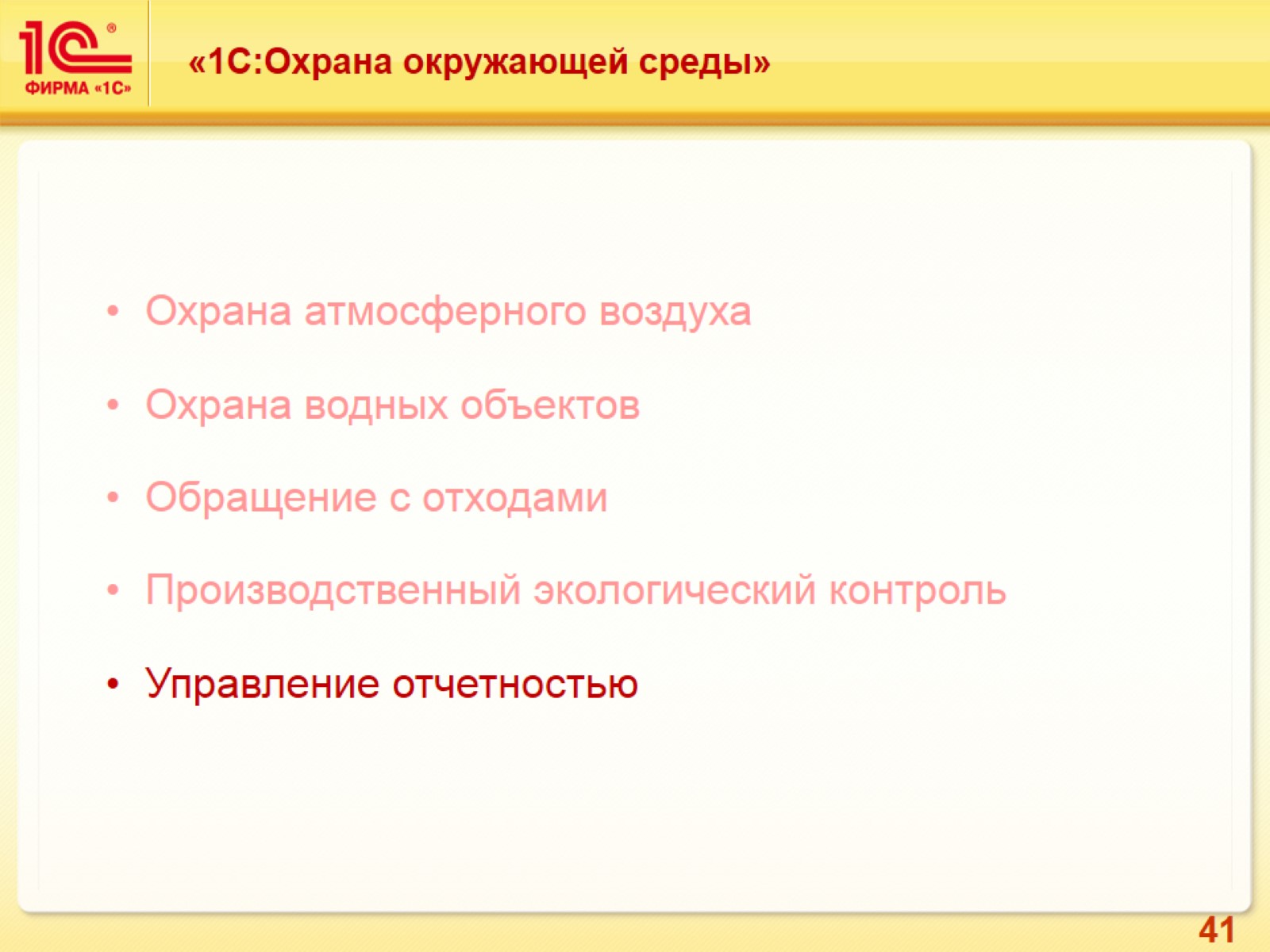 «1С:Охрана окружающей среды»
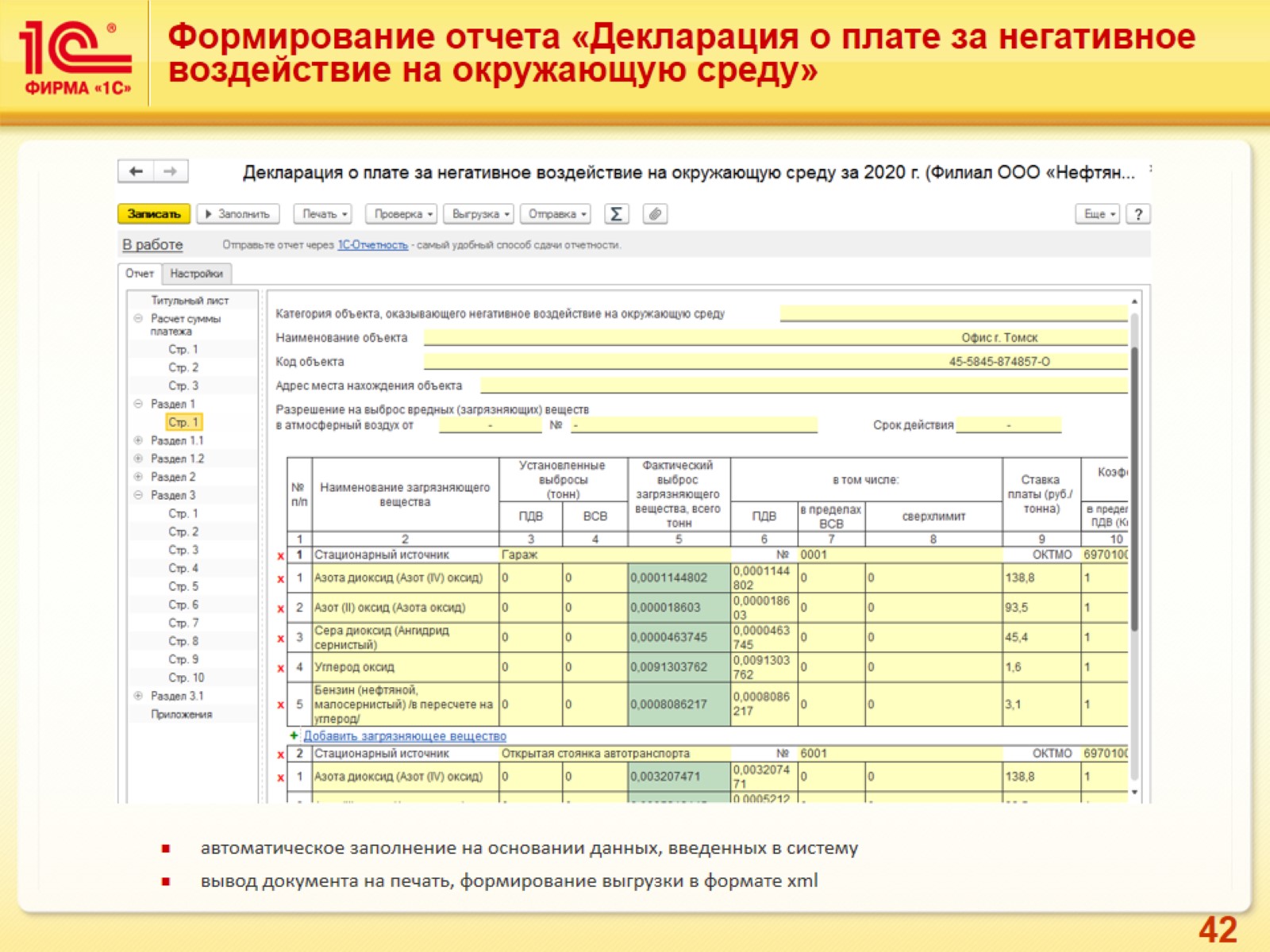 Формирование отчета «Декларация о плате за негативное воздействие на окружающую среду»
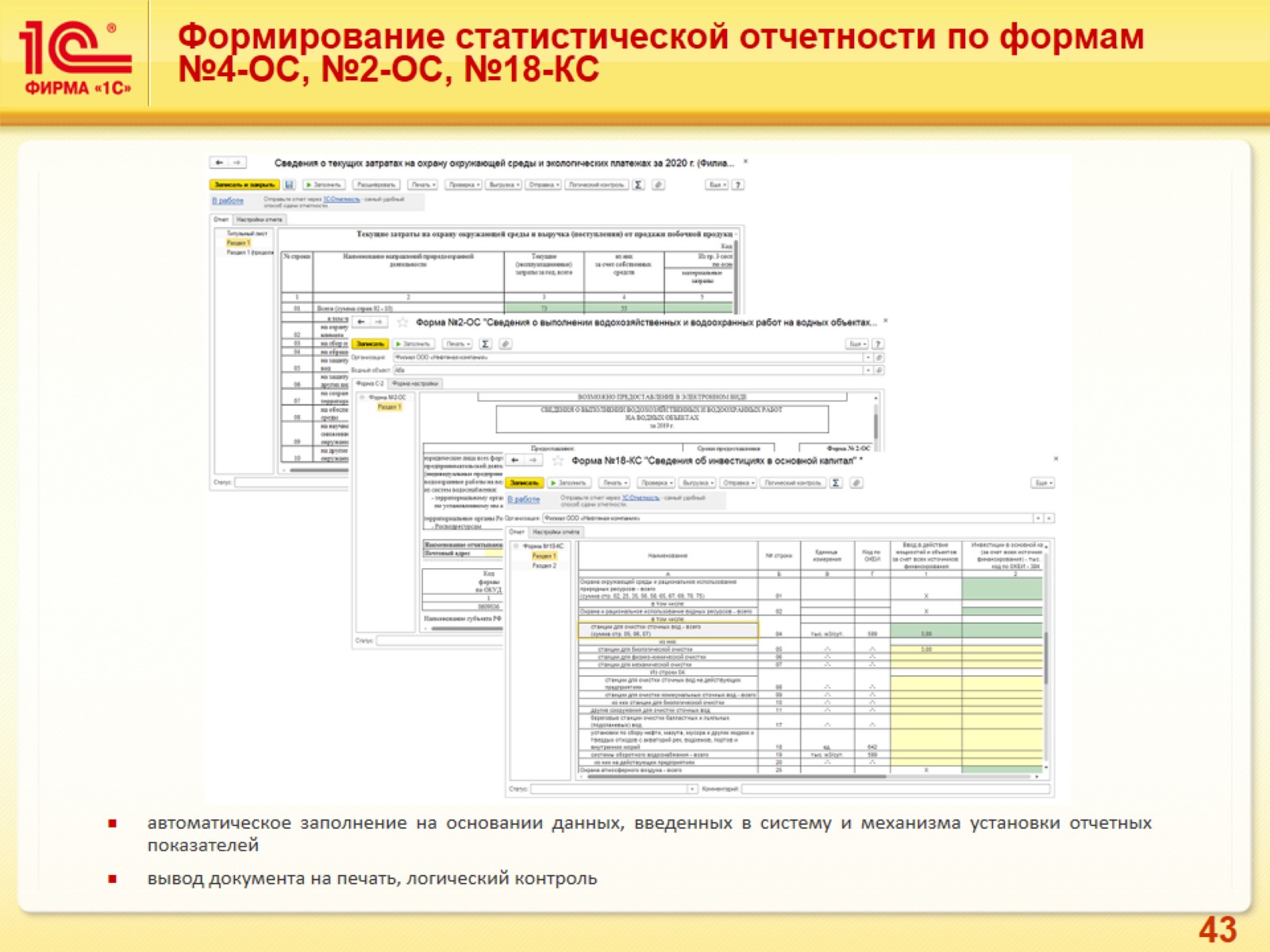 Формирование статистической отчетности по формам №4-ОС, №2-ОС, №18-КС
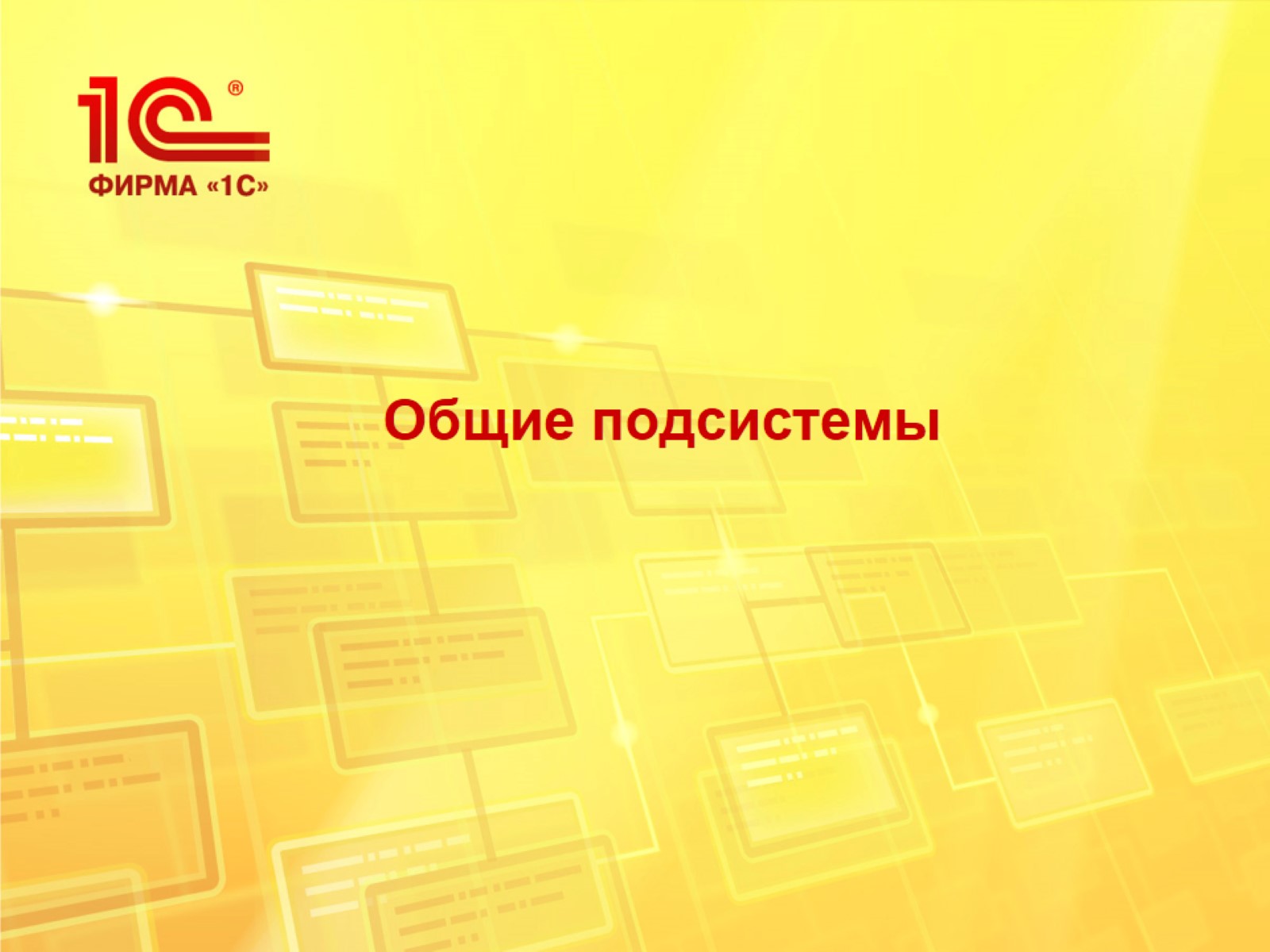 Общие подсистемы
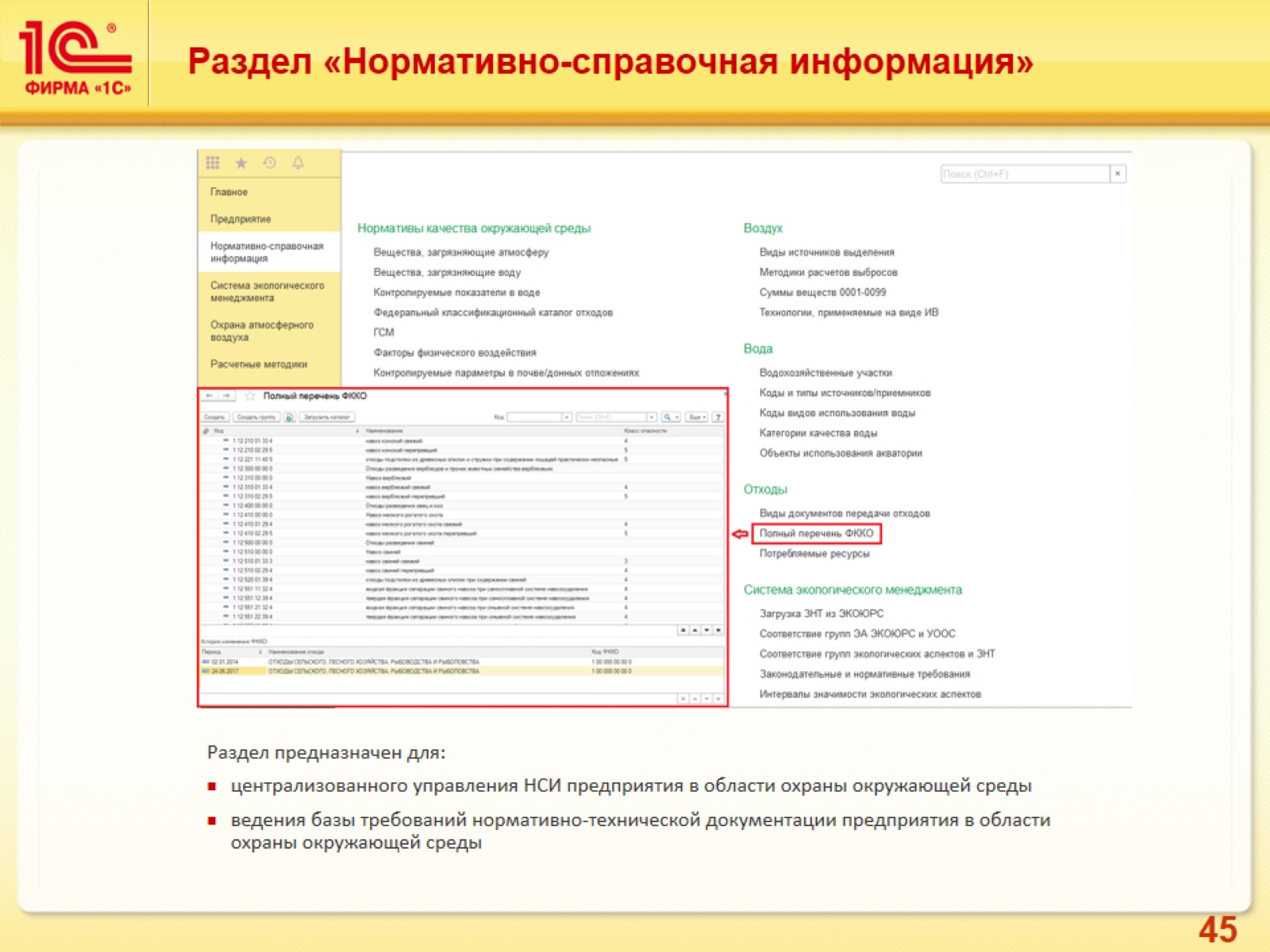 Раздел «Нормативно-справочная информация»
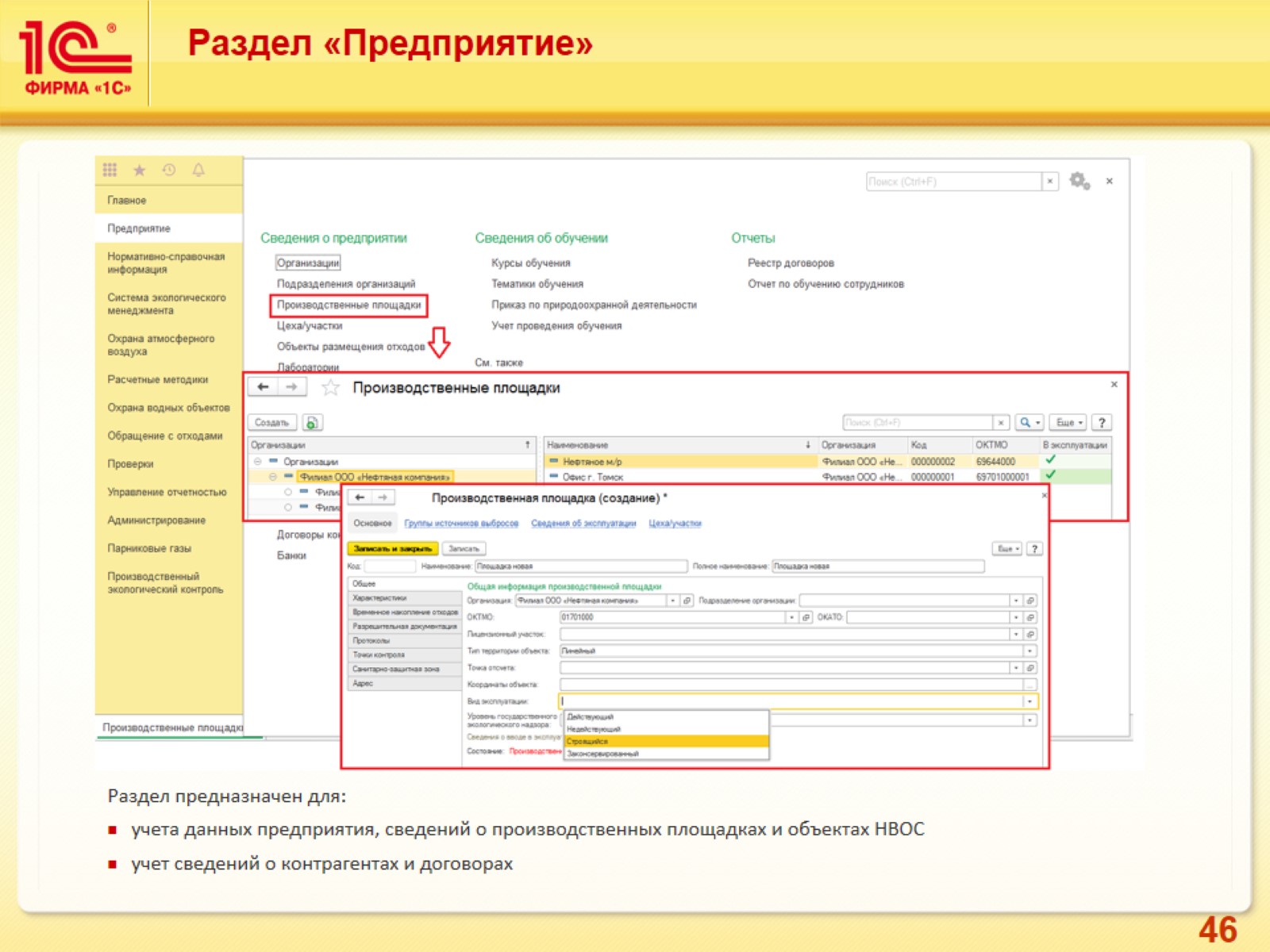 Раздел «Предприятие»
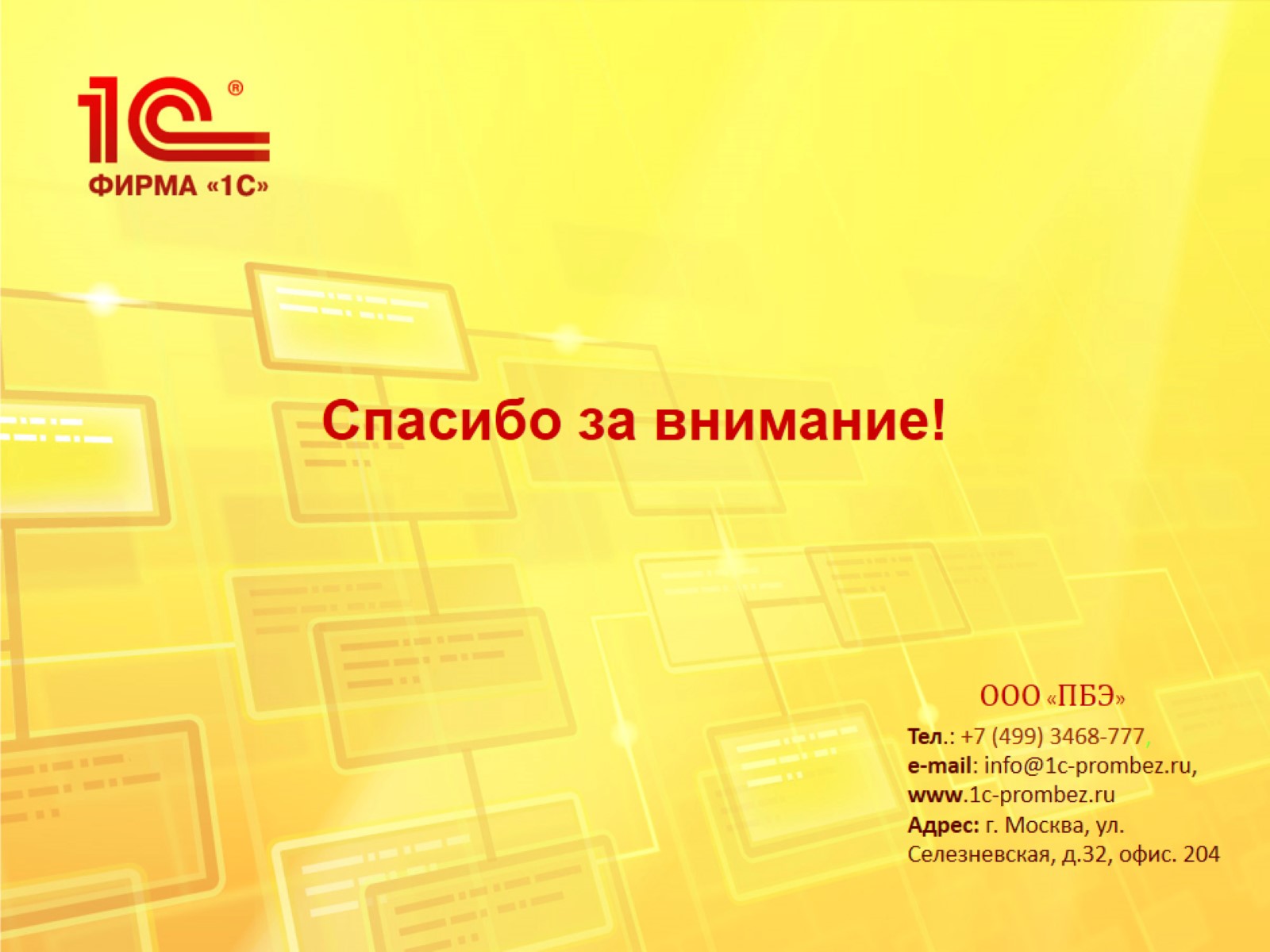 Спасибо за внимание!